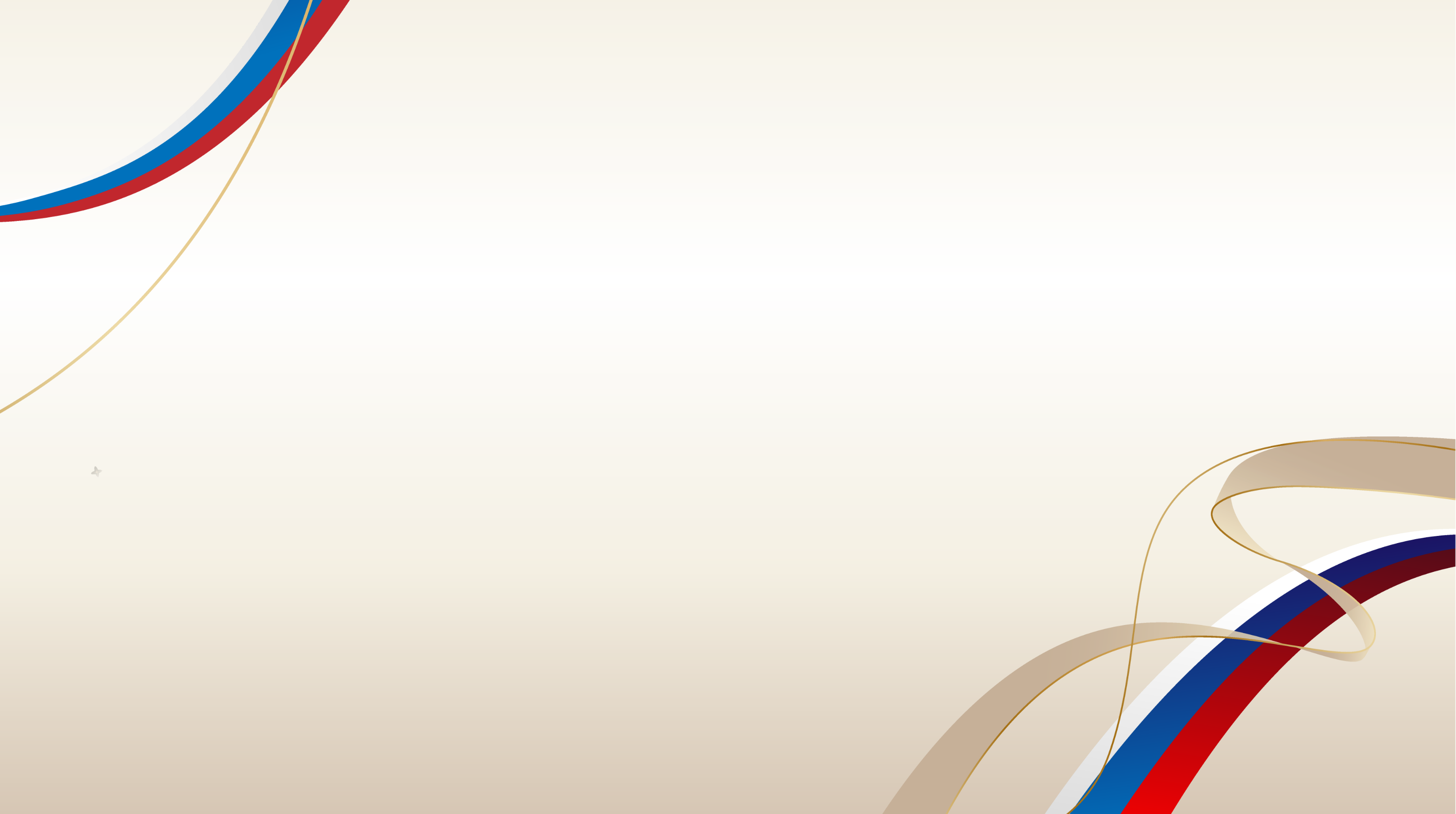 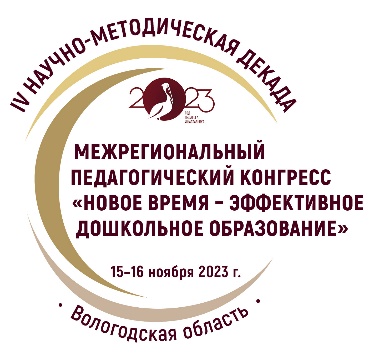 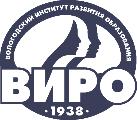 IV НАУЧНО-МЕТОДИЧЕСКАЯ ДЕКАДА «АКТУАЛЬНЫЕ ВОПРОСЫ НАУКИ И ПРАКТИКИ В ОБРАЗОВАТЕЛЬНОМ ПРОСТРАНСТВЕ РЕГИОНА»
Управленческое сопровождение профессионального роста молодых педагогов ДОО
Максимова Н.Н., заведующий МДОУ «Детский сад комбинированного вида №80 «Гномик» г. Вологды
15–16 ноября 2023 г.
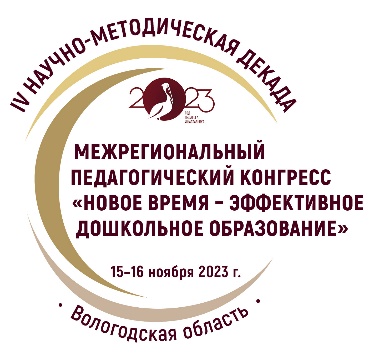 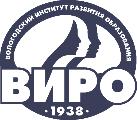 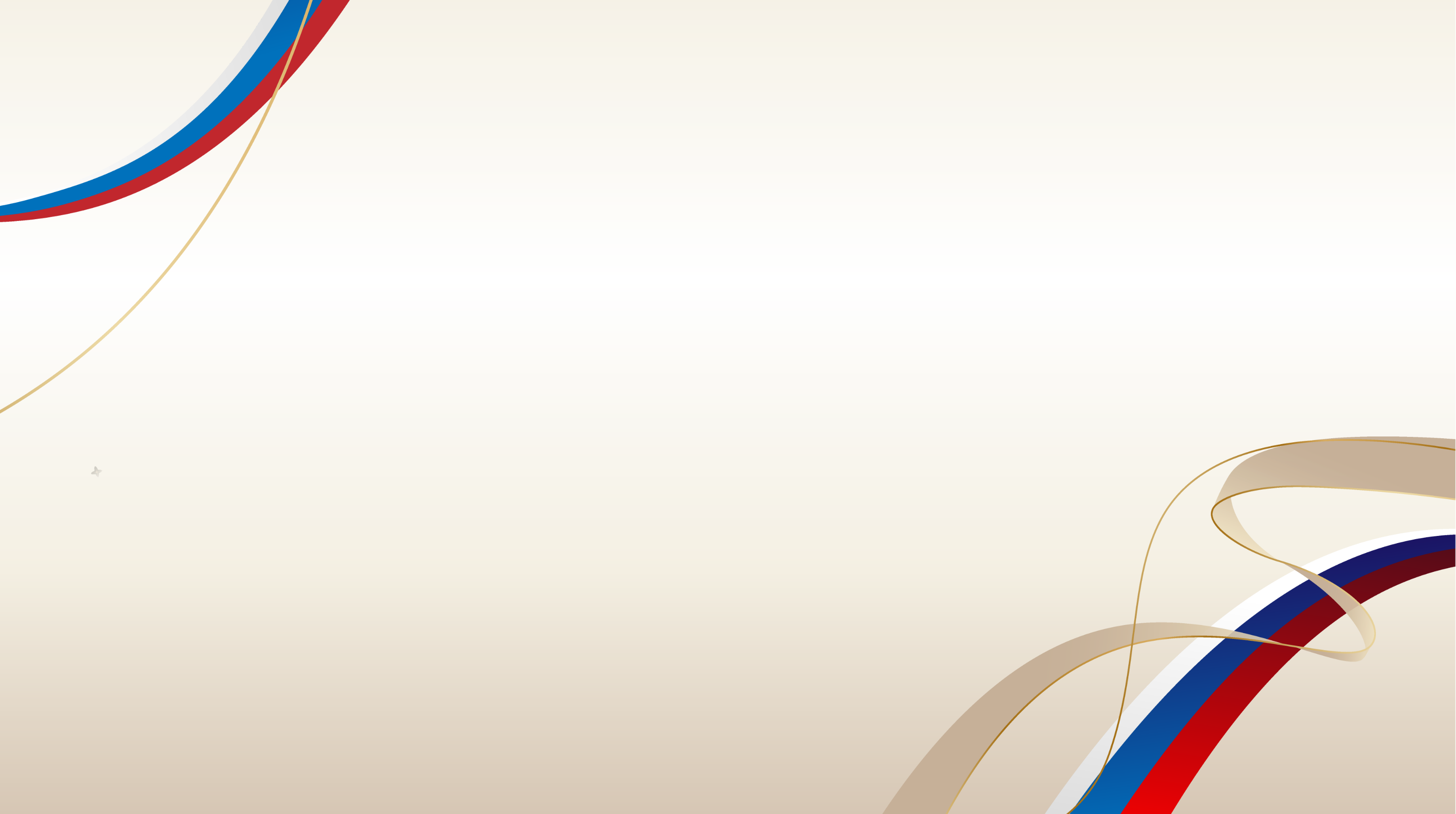 IV НАУЧНО-МЕТОДИЧЕСКАЯ ДЕКАДА «АКТУАЛЬНЫЕ ВОПРОСЫ НАУКИ И ПРАКТИКИ В ОБРАЗОВАТЕЛЬНОМ ПРОСТРАНСТВЕ РЕГИОНА»
Профессиональный рост –  это неустранимое стремление педагога к самосовершенствованию, в основе которого лежит природная потребность в творчестве и работе с детьми (Е. А. Ямбург)

Профессиональный рост педагога – это самостоятельное и/или кем-то управляемое на рациональном (осознанном) и/или интуитивном уровнях «нарастания» разнообразных стереотипов, социальны установок, знаний, умений способов деятельности, необходимых для решения педагогических задач и ситуаций (М,М, Поташник)
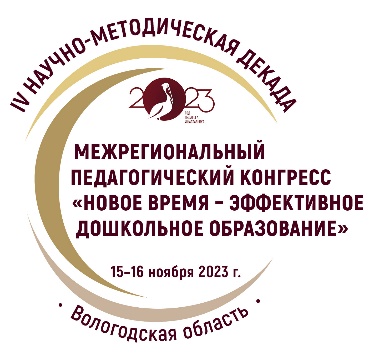 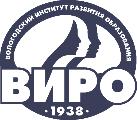 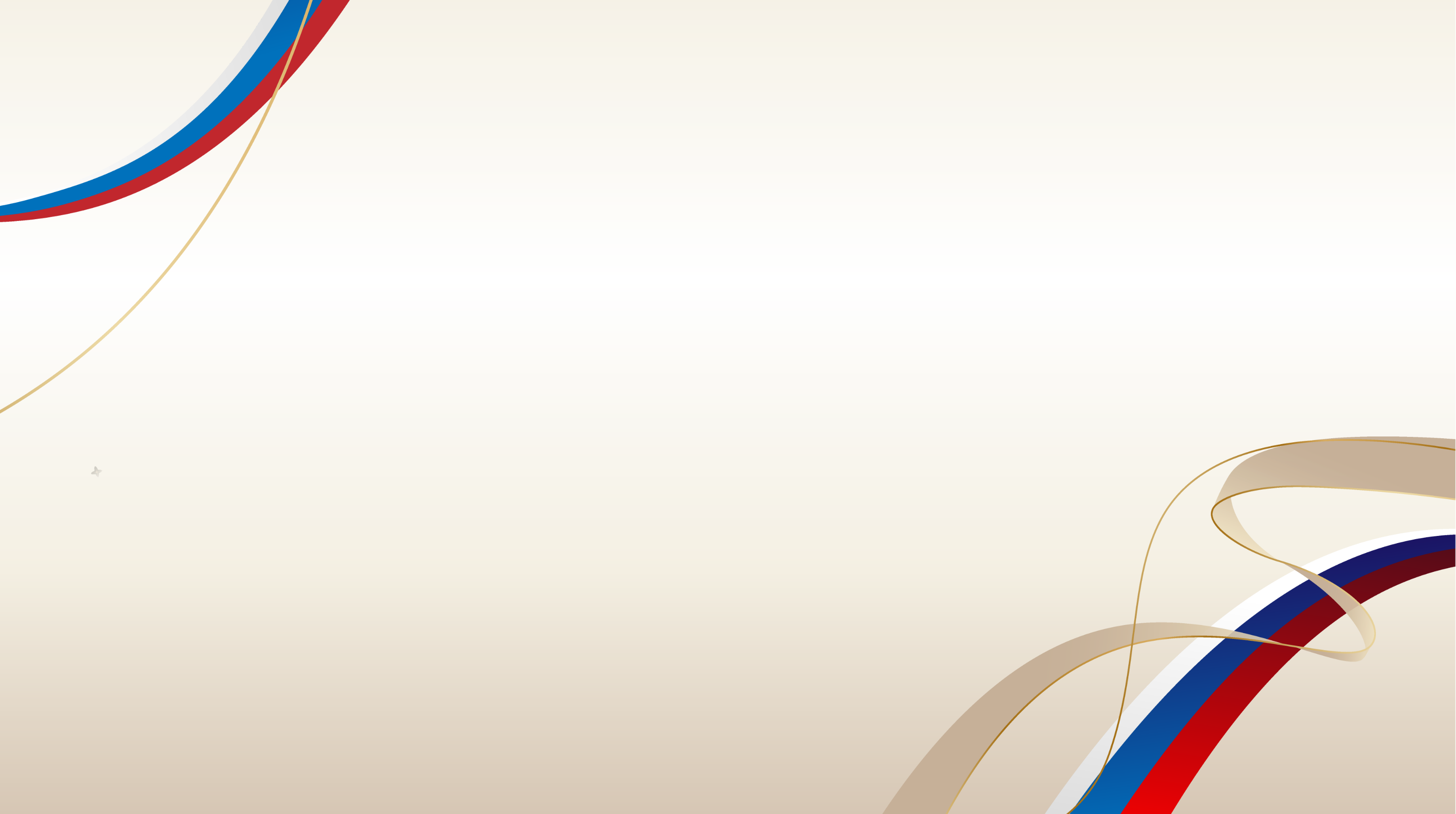 IV НАУЧНО-МЕТОДИЧЕСКАЯ ДЕКАДА «АКТУАЛЬНЫЕ ВОПРОСЫ НАУКИ И ПРАКТИКИ В ОБРАЗОВАТЕЛЬНОМ ПРОСТРАНСТВЕ РЕГИОНА»
Этапы профессиональный роста (по Н.В.Паниной)
1 этап Овладение профессией  Адаптация
- формируется мотивация;
обретаются смыслы;
происходит становление Я-образа
2 этап  Профессиональная компетентность  Акме (в профессиональном развитии это появление уровней профессиональных достижений, возможных для человека на данной ступени его профессионального развития, оно выражается в зрелости личности профессионала)
Происходит творческое осмысление профессии и себя в ней
3 этап Зрелость  Самореализация
-возникает удовлетворенность деятельностью;
Формируется активная позиция и устойчивость к деформации
 4 этап Стагнация  Застой
-снижается активность;
Утрачиваются смыслы;
Появляется стойкое отторжение всего нового
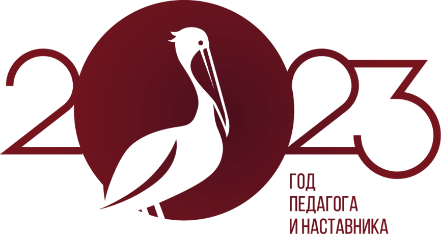 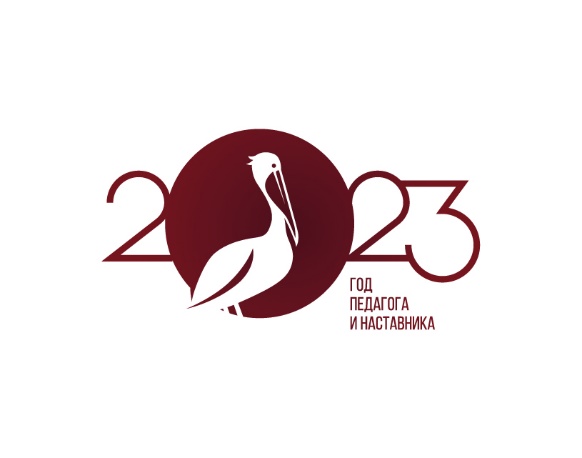 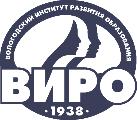 IV НАУЧНО-МЕТОДИЧЕСКАЯ ДЕКАДА «АКТУАЛЬНЫЕ ВОПРОСЫ НАУКИ И ПРАКТИКИ В ОБРАЗОВАТЕЛЬНОМ ПРОСТРАНСТВЕ РЕГИОНА»
Муниципальное дошкольное образовательное учреждение«Детский сад комбинированного вида №80 «Гномик»
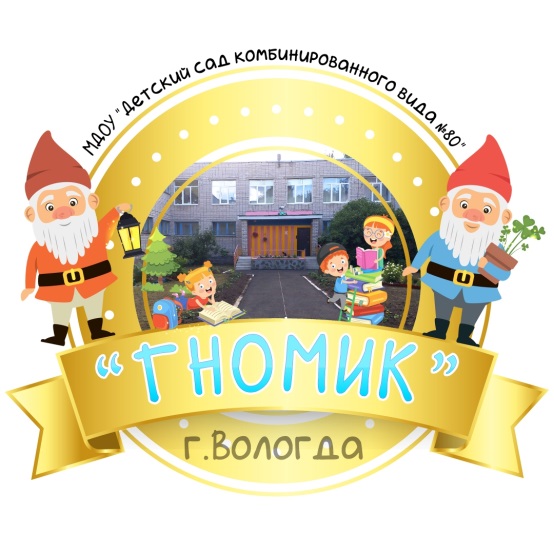 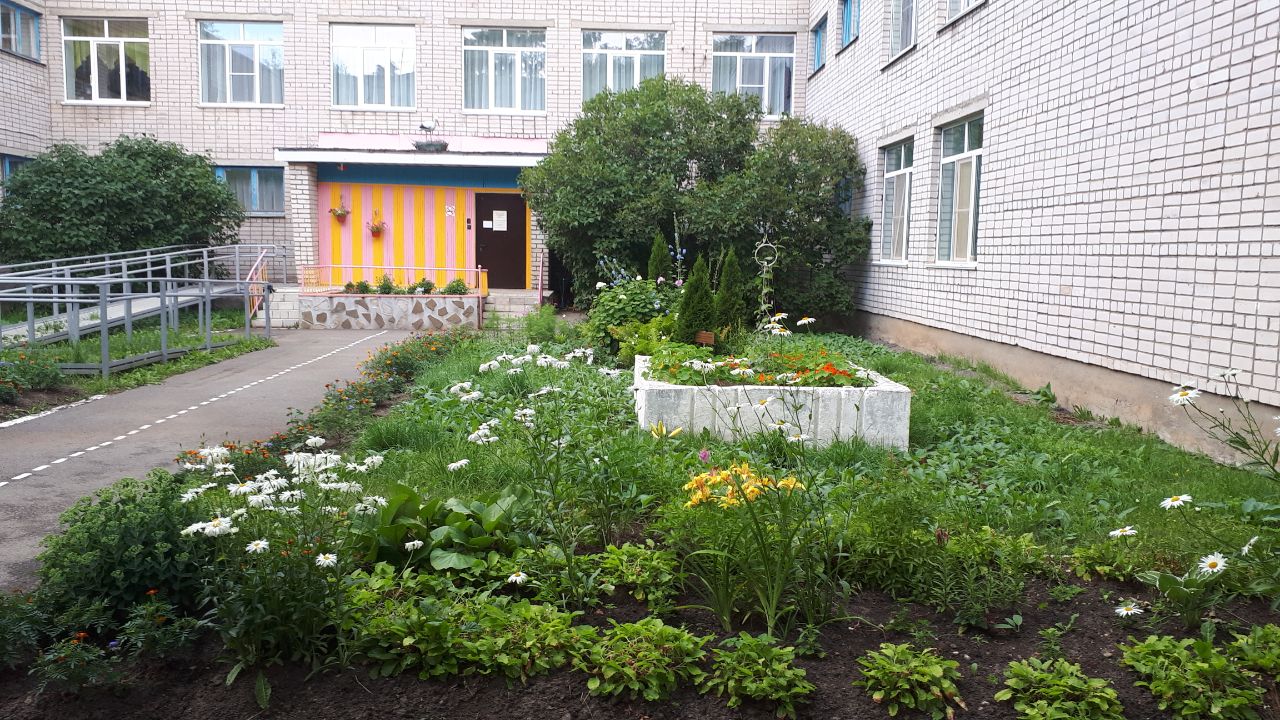 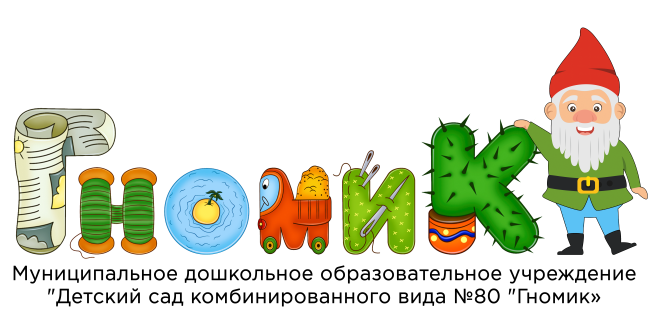 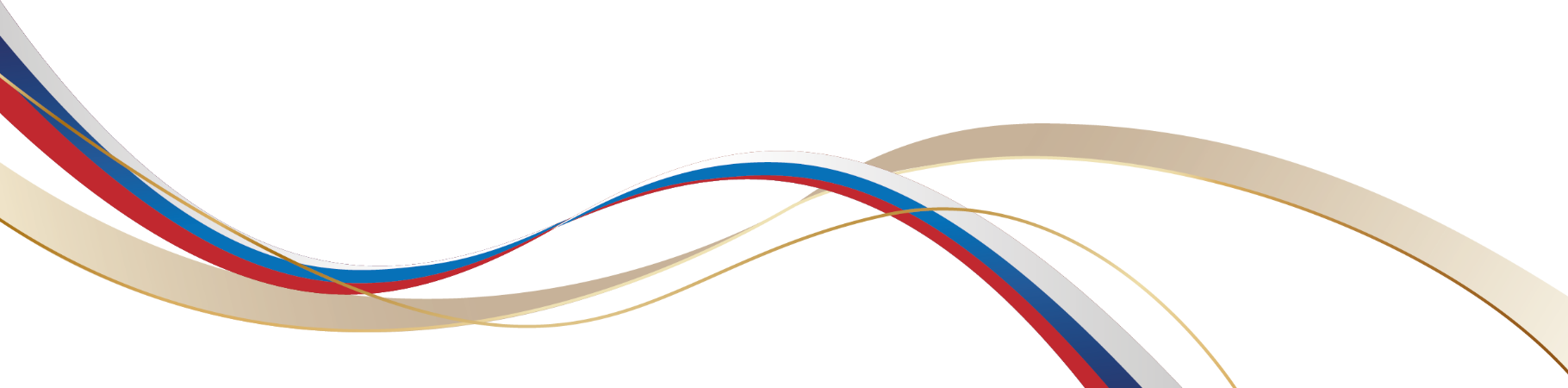 Функционирует с 1978 года
В ДОО 11 групп, из них 8 групп общеразвивающей направленности, 3 группы компенсирующей направленности;2 для детей с ТНР, 1  для детей с ЗПР
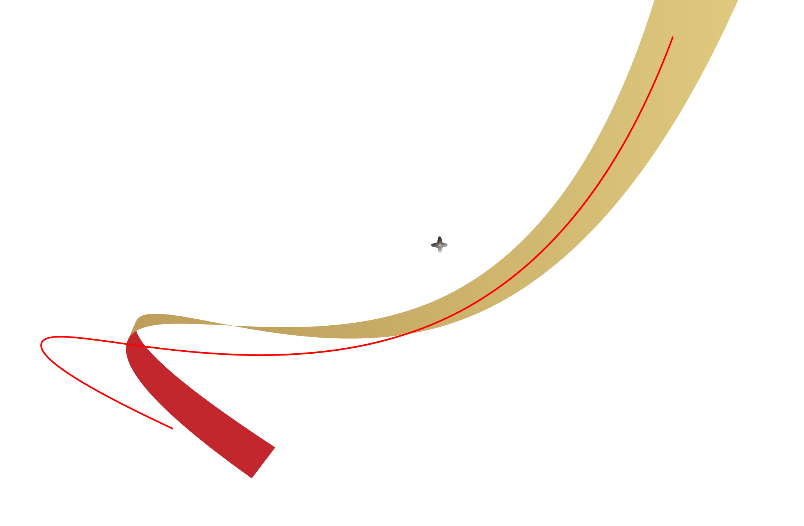 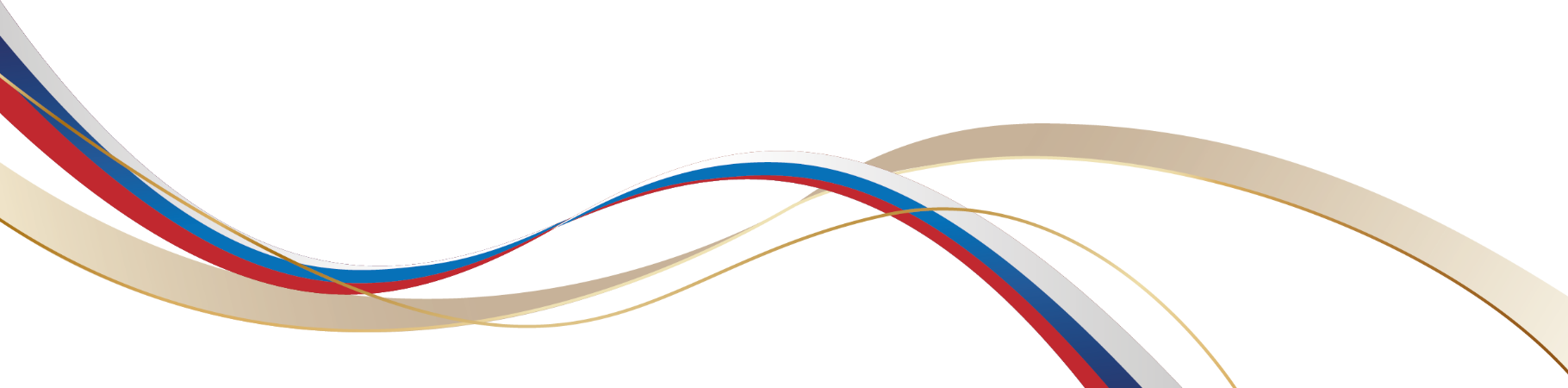 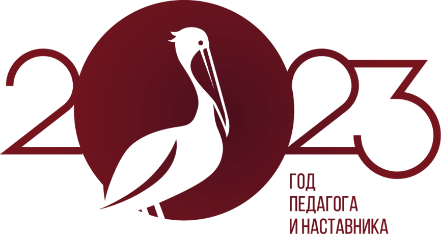 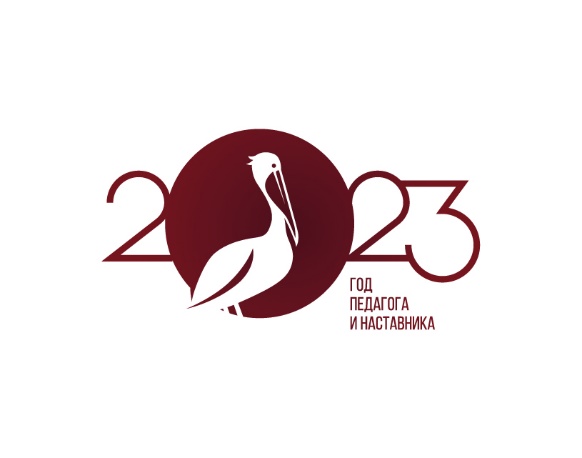 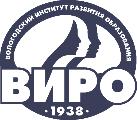 IV НАУЧНО-МЕТОДИЧЕСКАЯ ДЕКАДА «АКТУАЛЬНЫЕ ВОПРОСЫ НАУКИ И ПРАКТИКИ В ОБРАЗОВАТЕЛЬНОМ ПРОСТРАНСТВЕ РЕГИОНА»
Материально-технические условия
Музыкальный зал
Групповые помещения
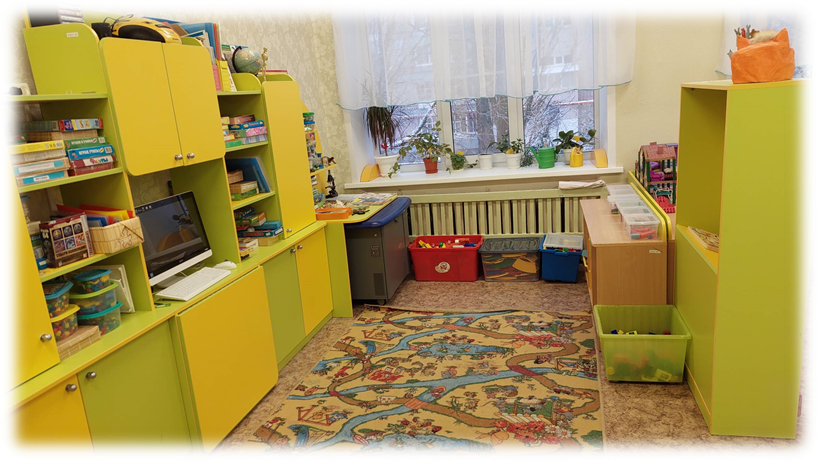 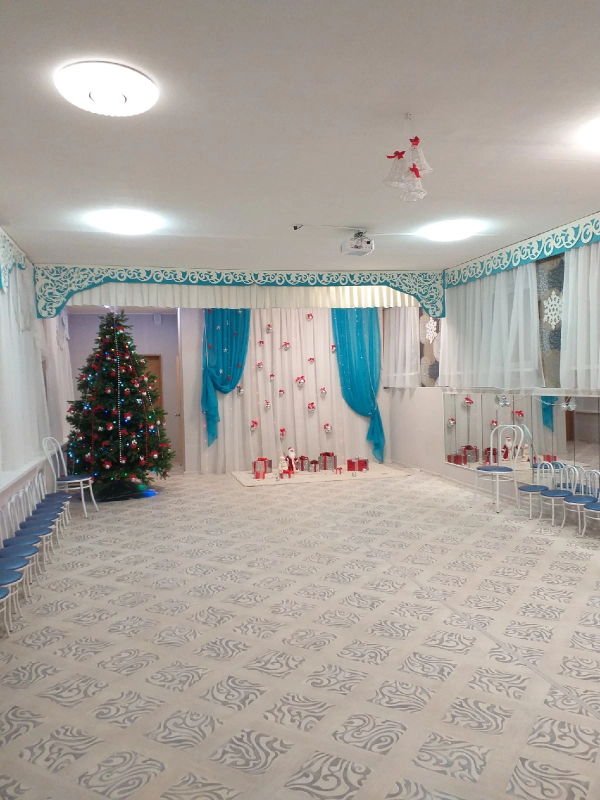 Физкультурный зал
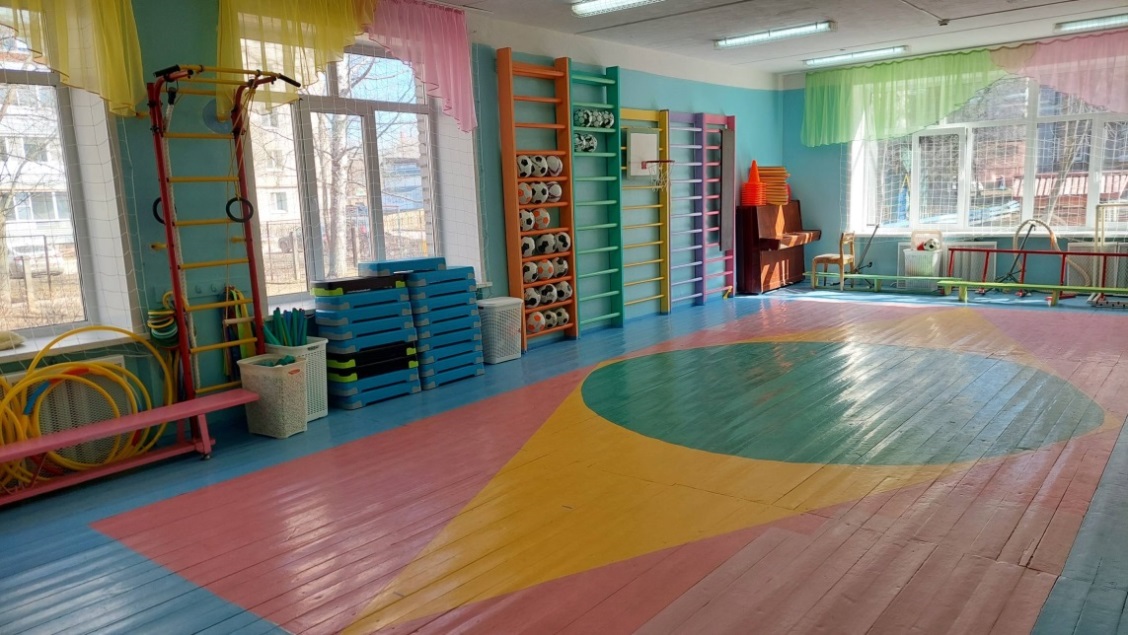 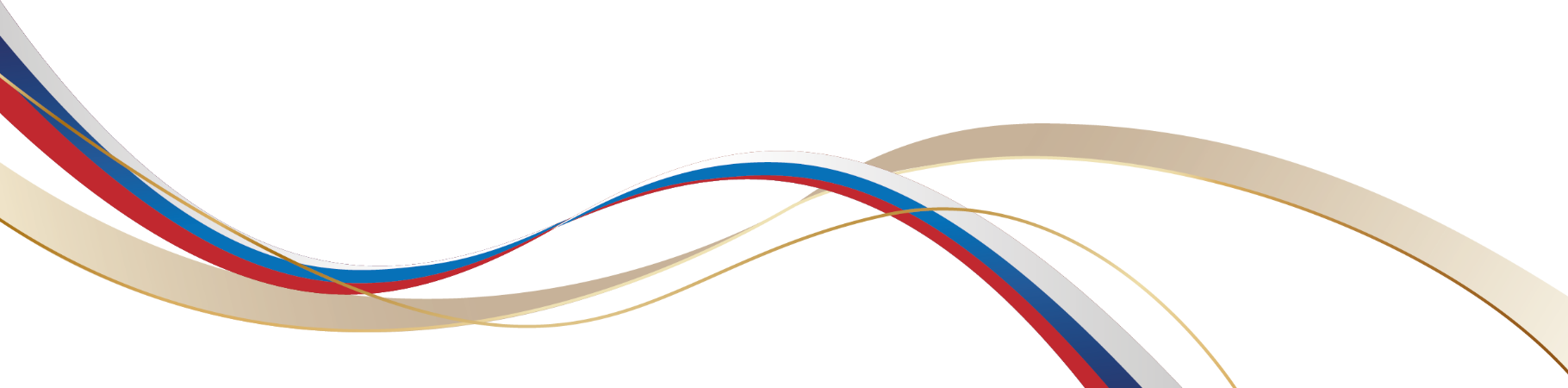 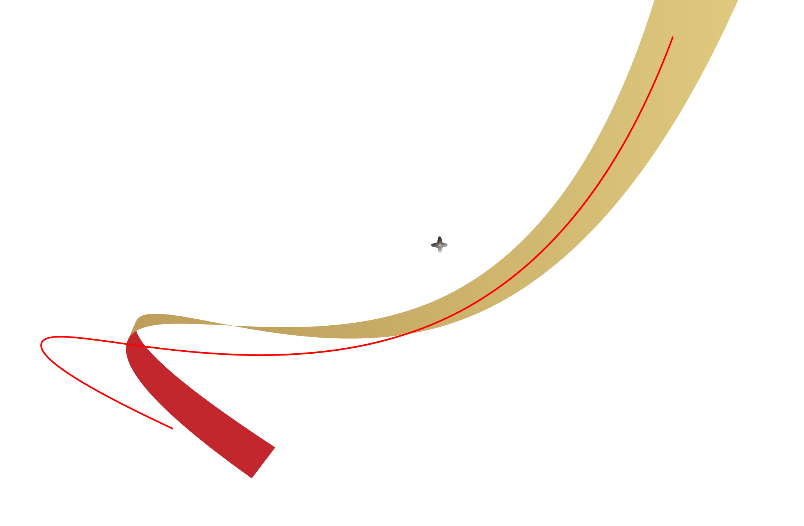 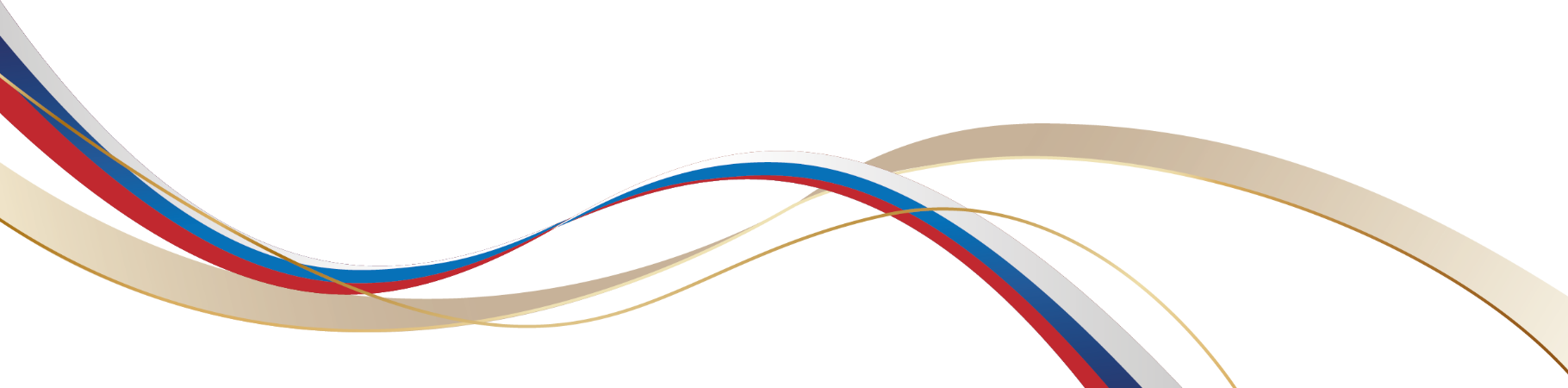 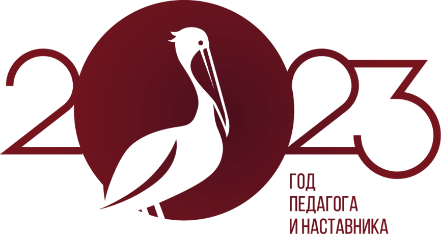 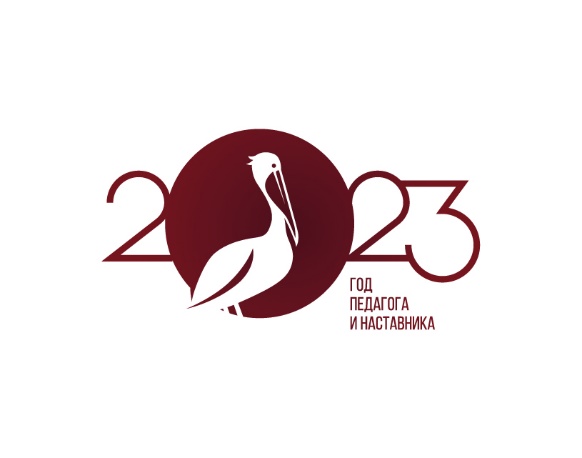 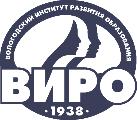 IV НАУЧНО-МЕТОДИЧЕСКАЯ ДЕКАДА «АКТУАЛЬНЫЕ ВОПРОСЫ НАУКИ И ПРАКТИКИ В ОБРАЗОВАТЕЛЬНОМ ПРОСТРАНСТВЕ РЕГИОНА»
Помещения для реализации адаптированных образовательных программ
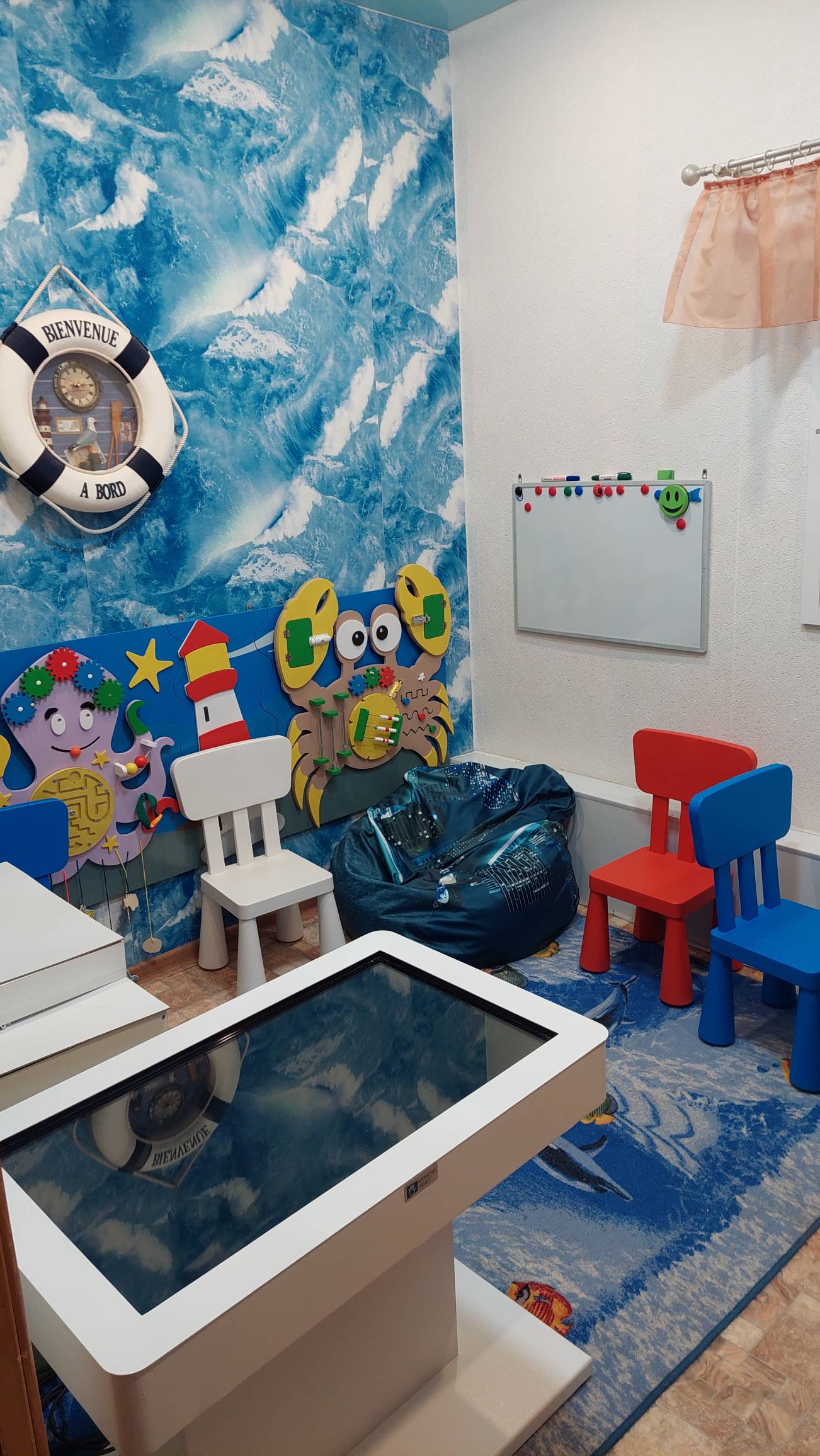 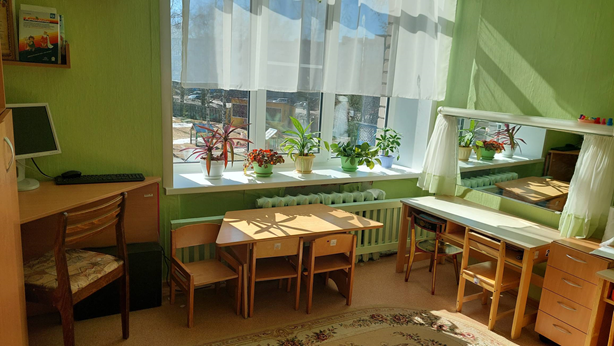 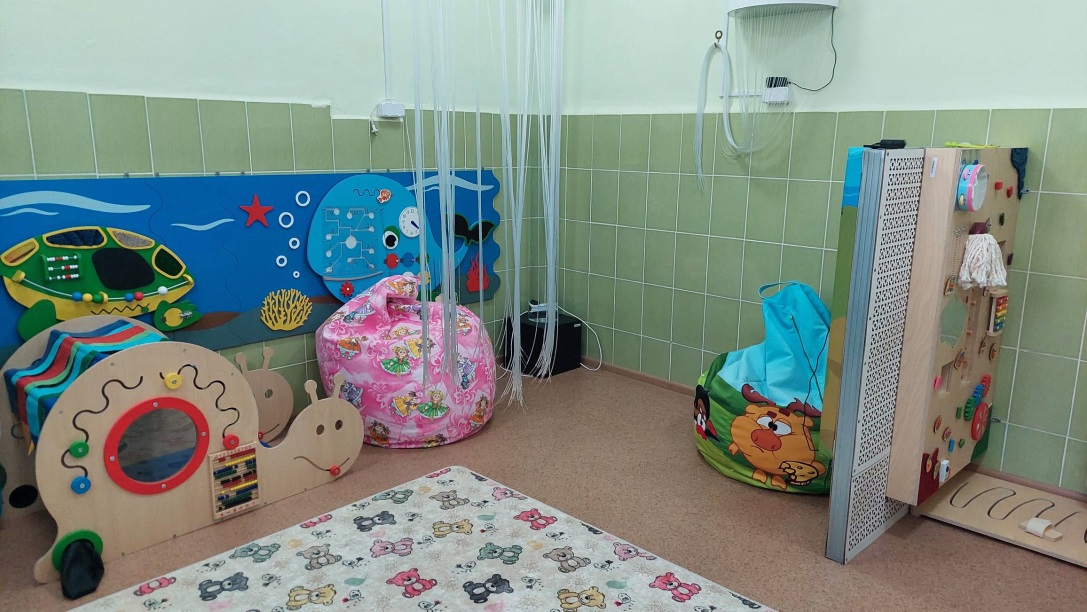 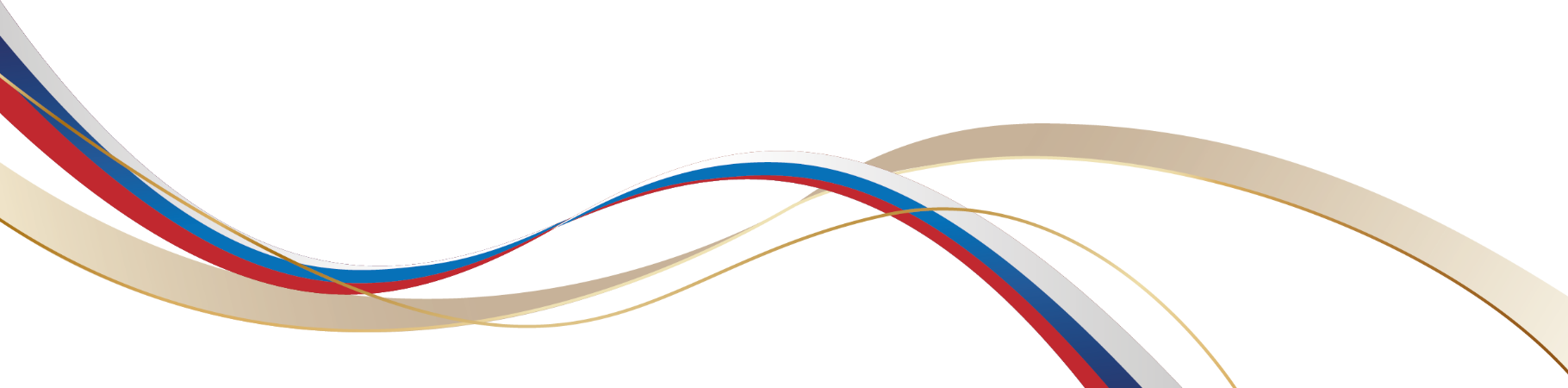 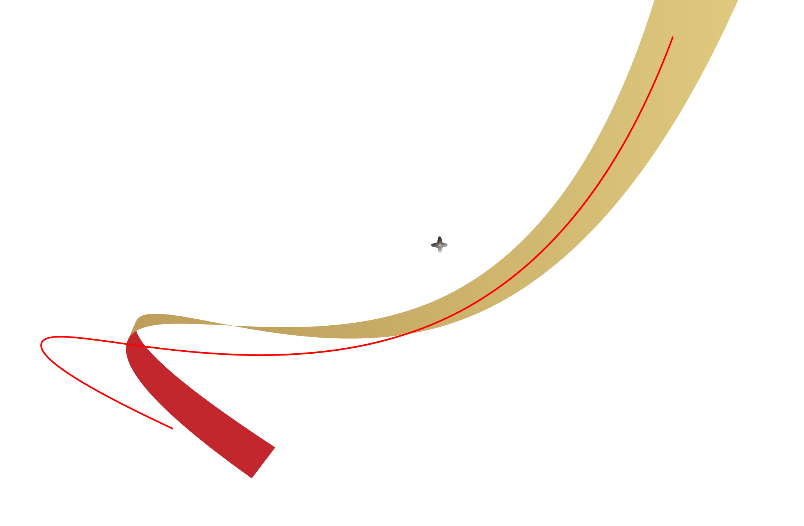 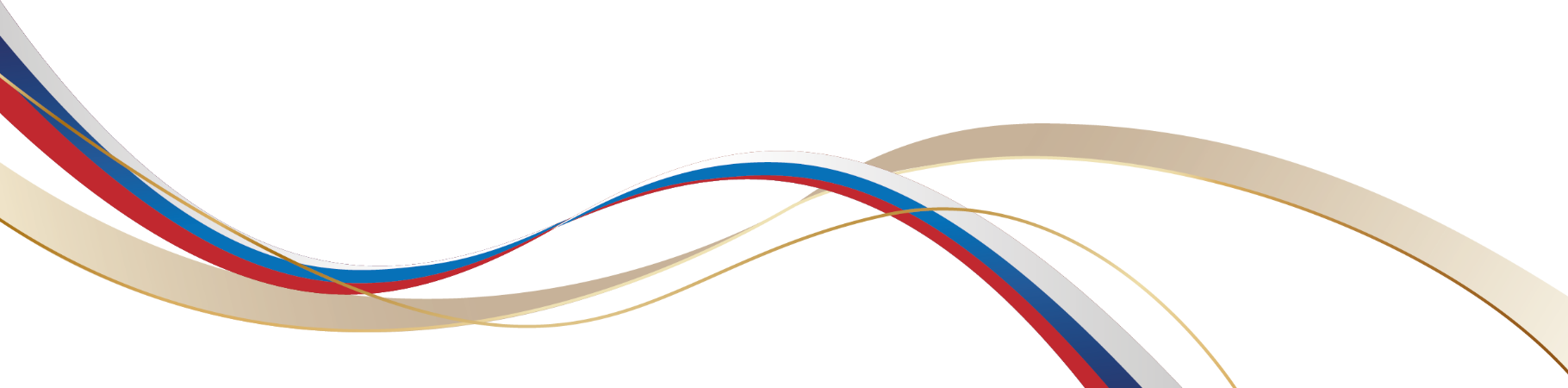 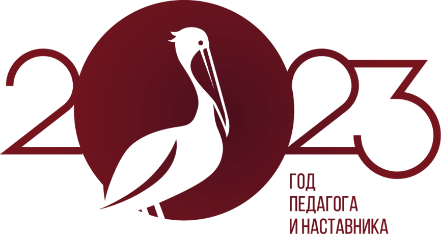 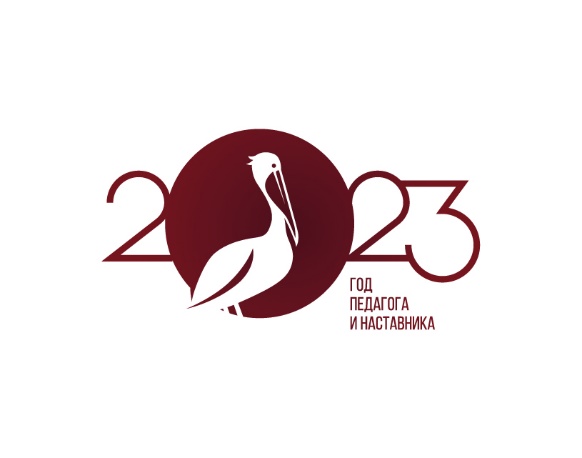 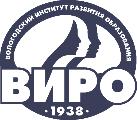 IV НАУЧНО-МЕТОДИЧЕСКАЯ ДЕКАДА «АКТУАЛЬНЫЕ ВОПРОСЫ НАУКИ И ПРАКТИКИ В ОБРАЗОВАТЕЛЬНОМ ПРОСТРАНСТВЕ РЕГИОНА»
Помещения для дополнительного образования
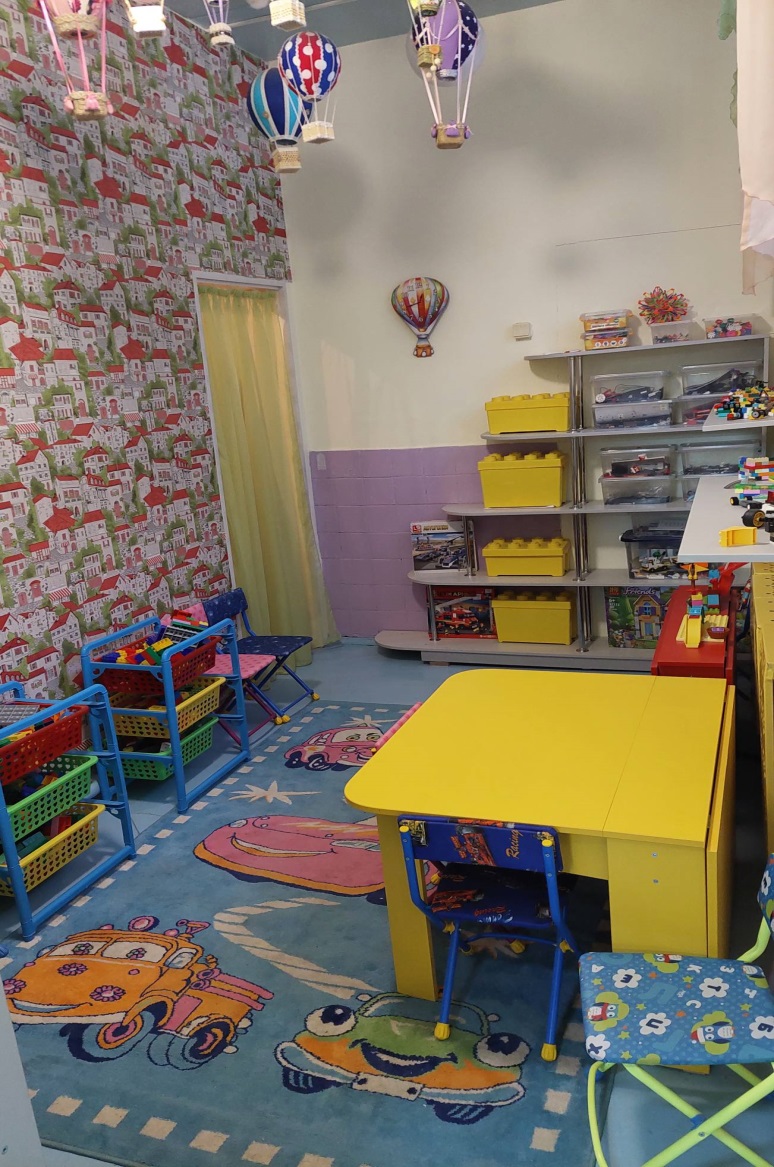 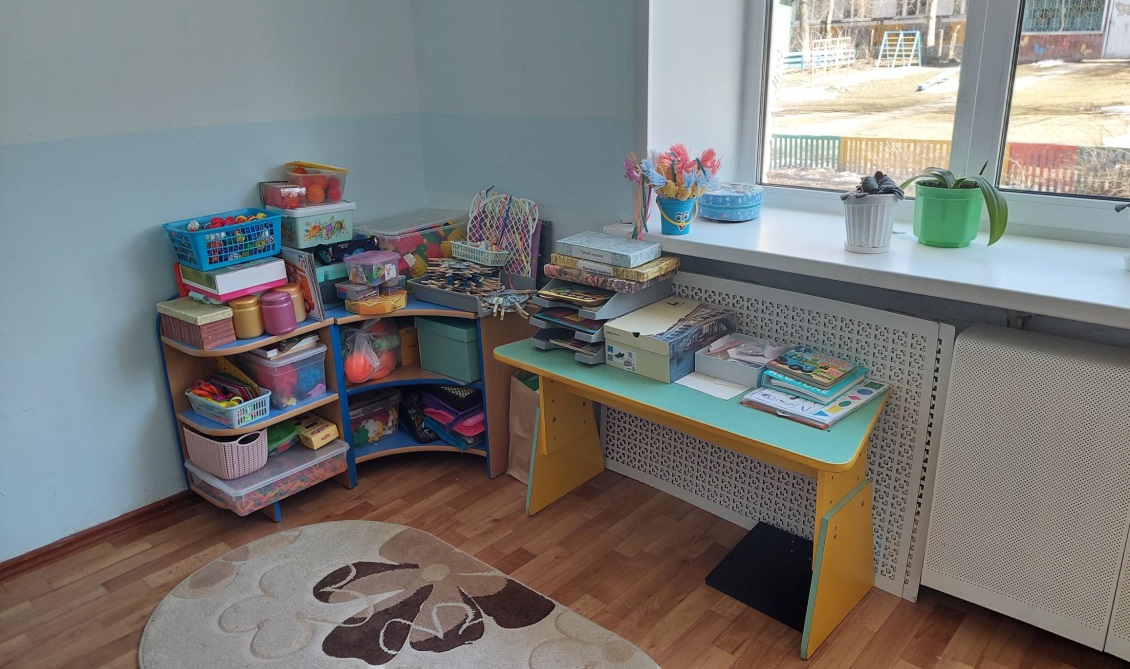 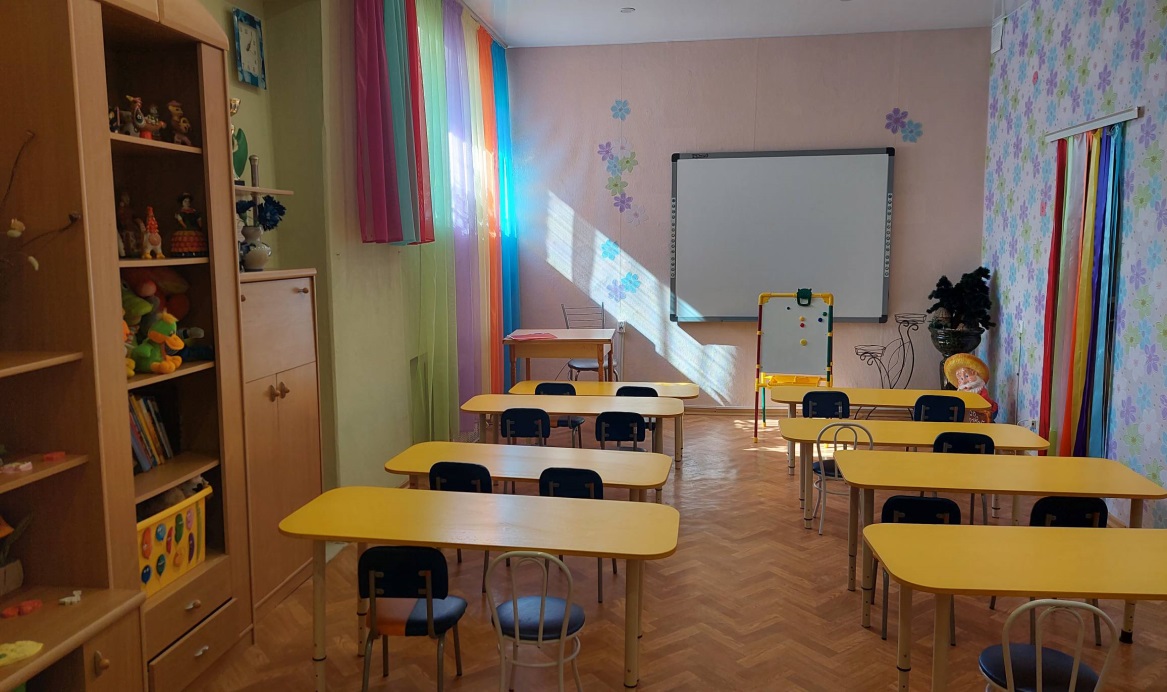 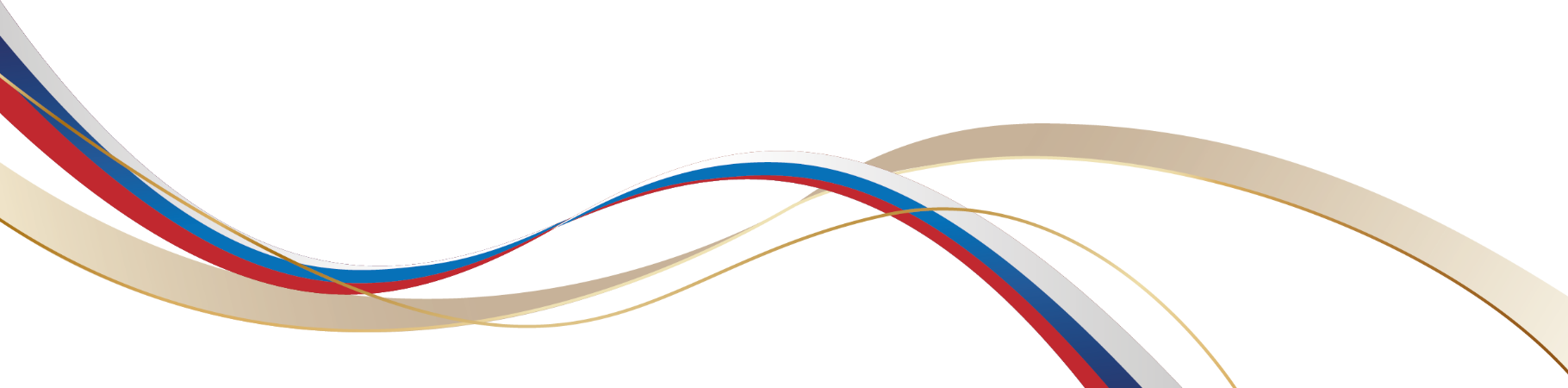 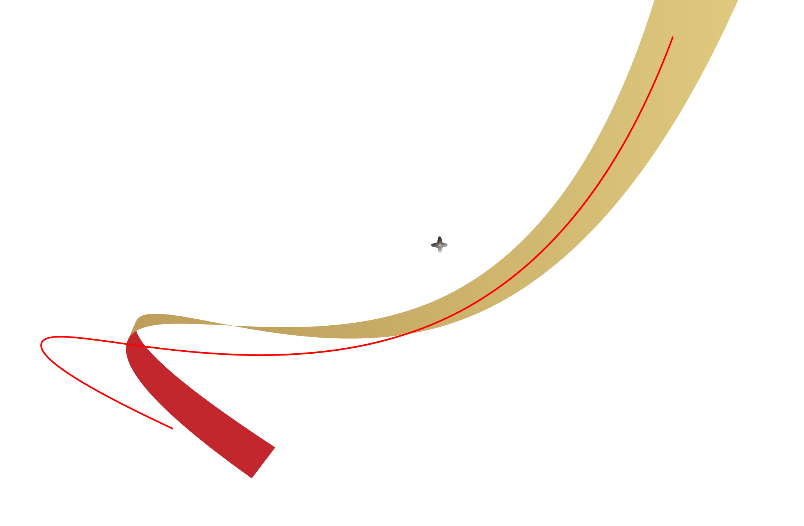 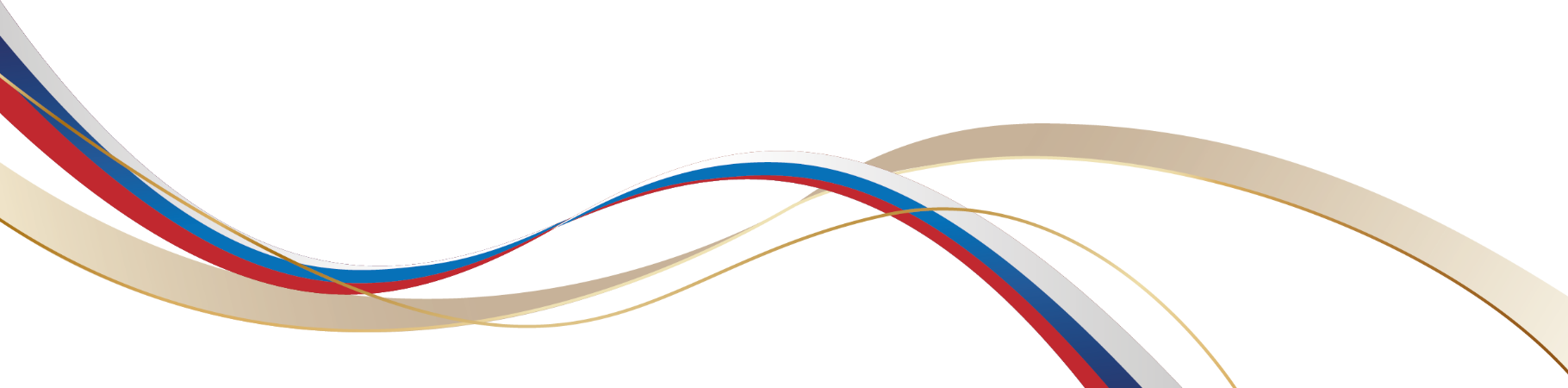 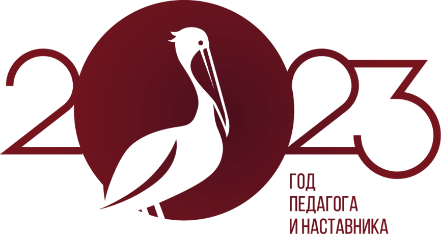 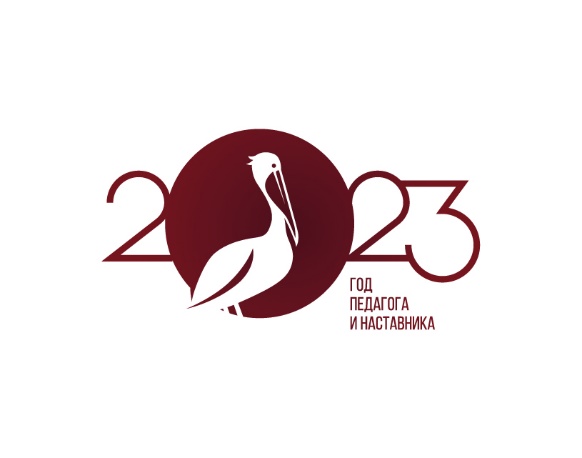 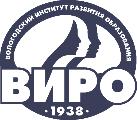 IV НАУЧНО-МЕТОДИЧЕСКАЯ ДЕКАДА «АКТУАЛЬНЫЕ ВОПРОСЫ НАУКИ И ПРАКТИКИ В ОБРАЗОВАТЕЛЬНОМ ПРОСТРАНСТВЕ РЕГИОНА»
Психолого-педагогические условия
Методическое сопровождение молодых специалистов
Стажировки
Школа молодого педагога
курсы повышения квалификации
 - Локальный проект «Наставничество как современный тренд образования»
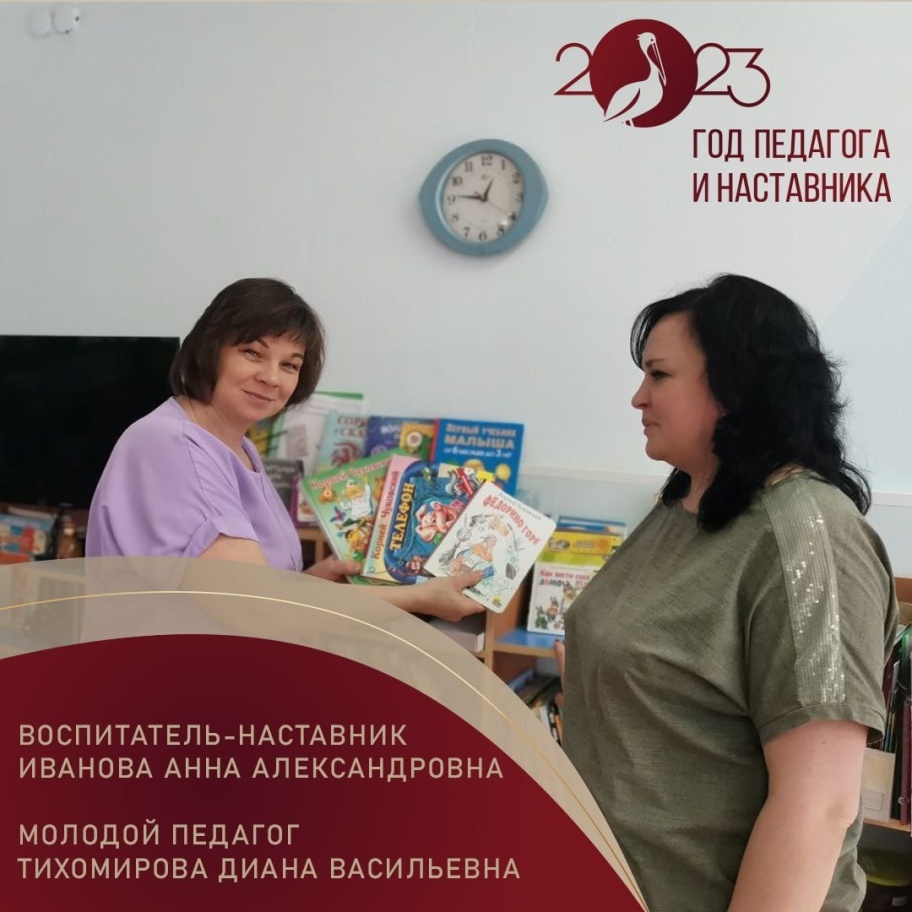 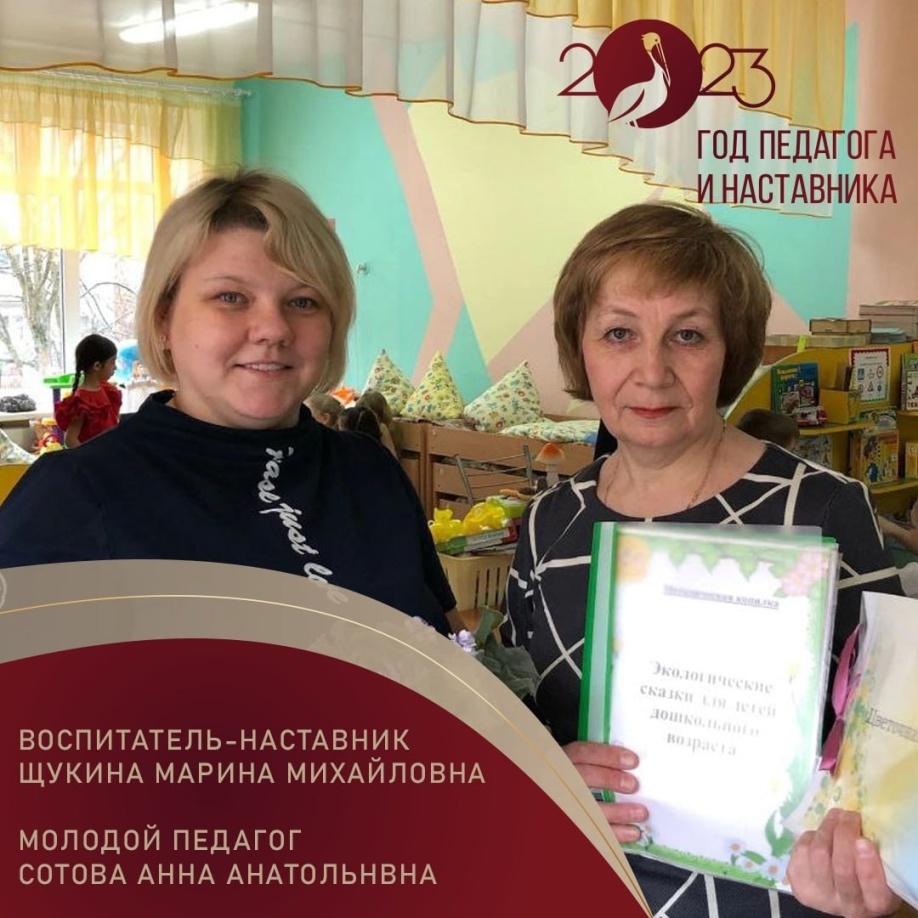 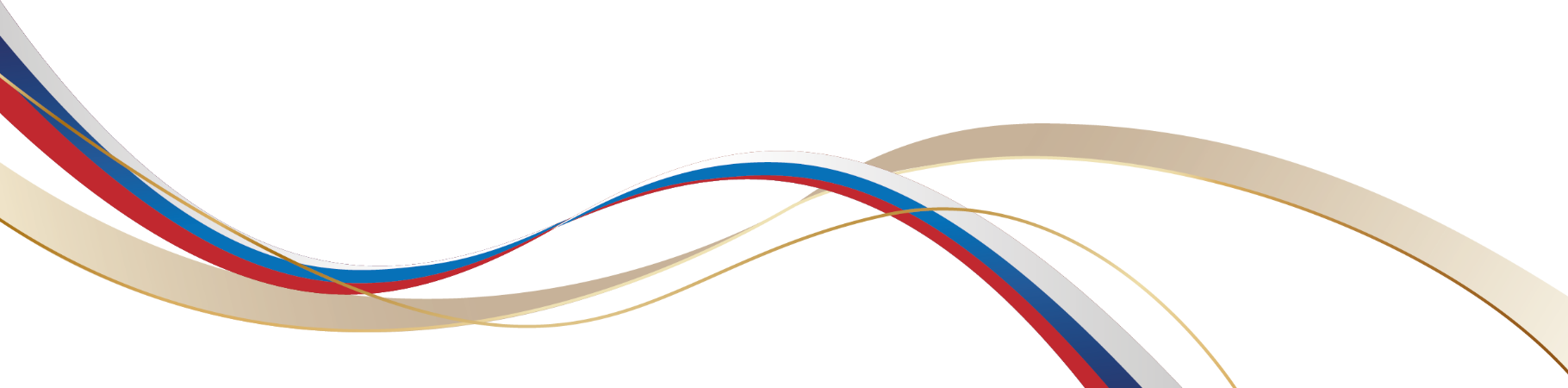 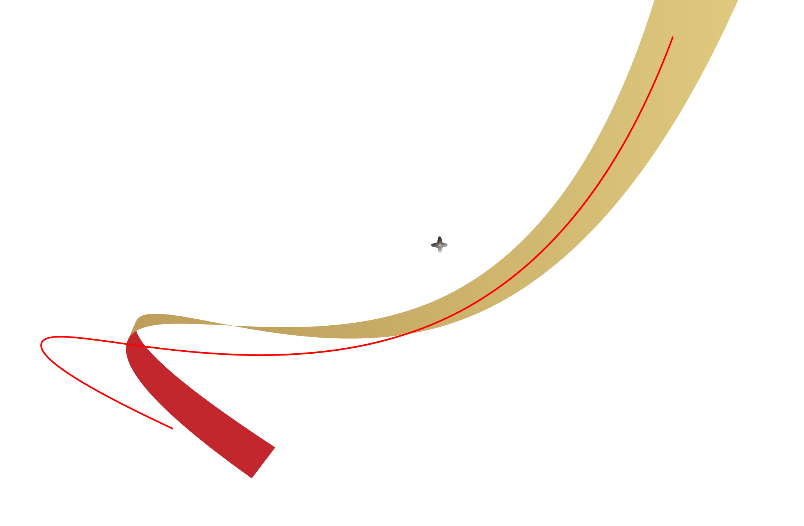 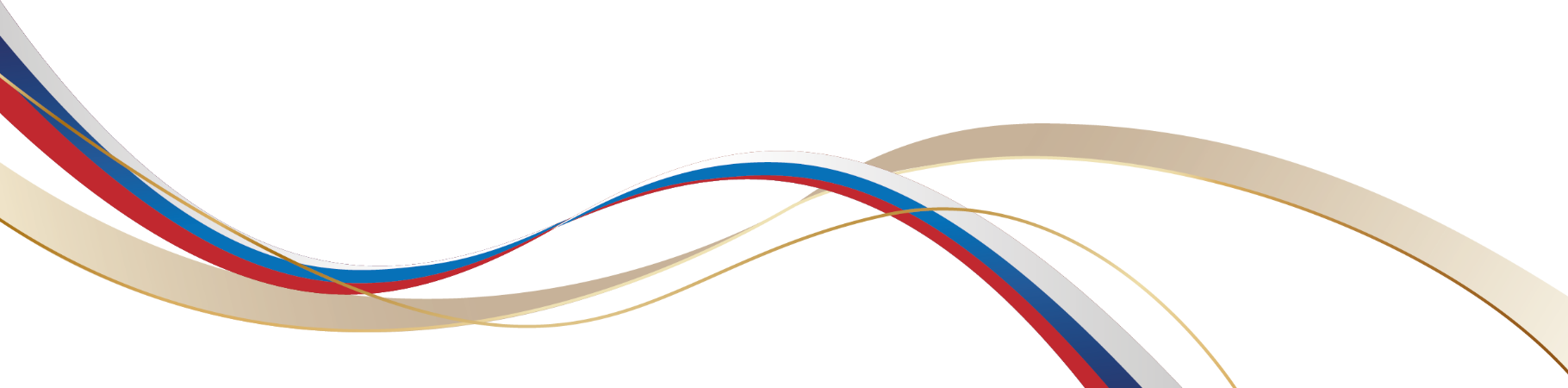 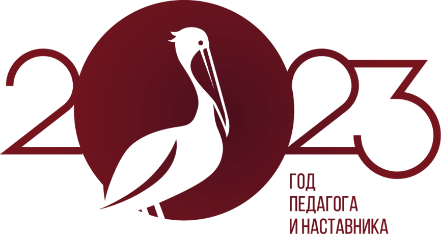 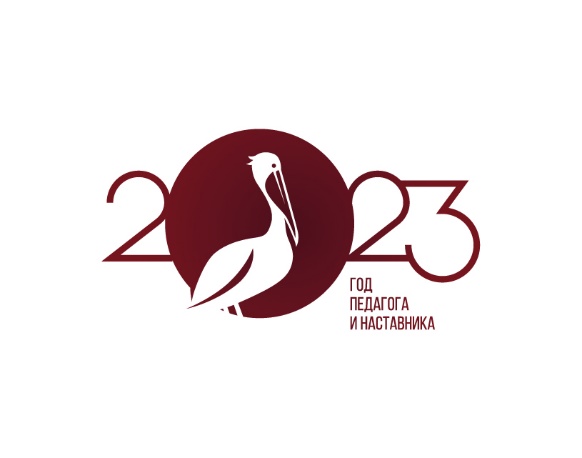 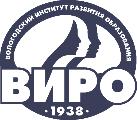 IV НАУЧНО-МЕТОДИЧЕСКАЯ ДЕКАДА «АКТУАЛЬНЫЕ ВОПРОСЫ НАУКИ И ПРАКТИКИ В ОБРАЗОВАТЕЛЬНОМ ПРОСТРАНСТВЕ РЕГИОНА»
Участия молодых педагогов в акциях, городских мероприятиях по  физкультурно-спортивной направленности
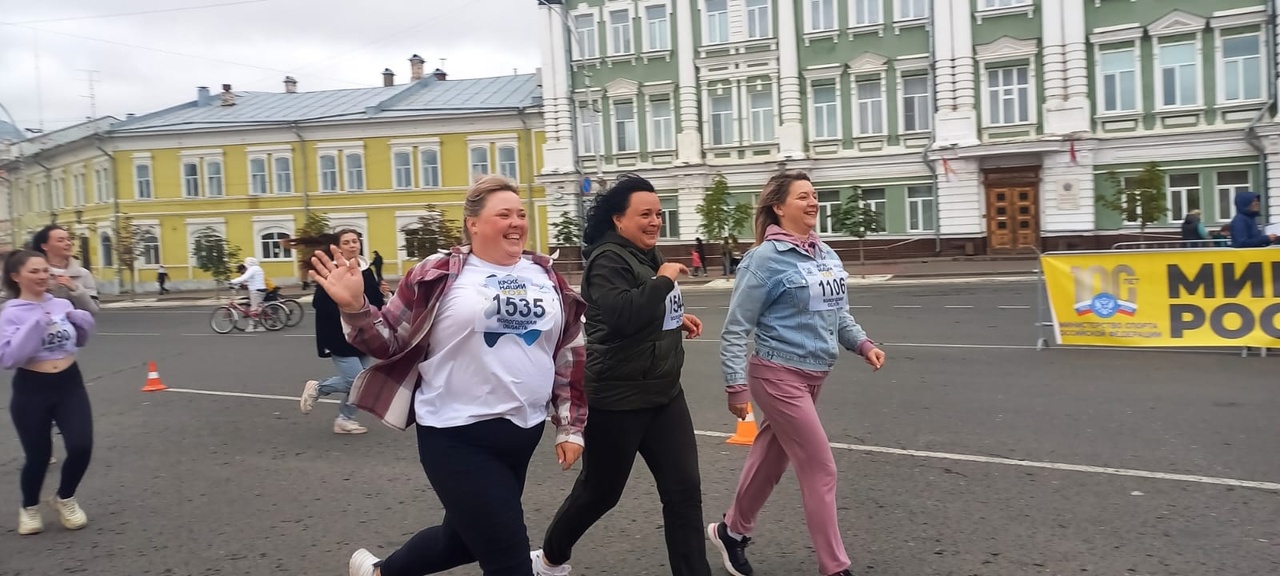 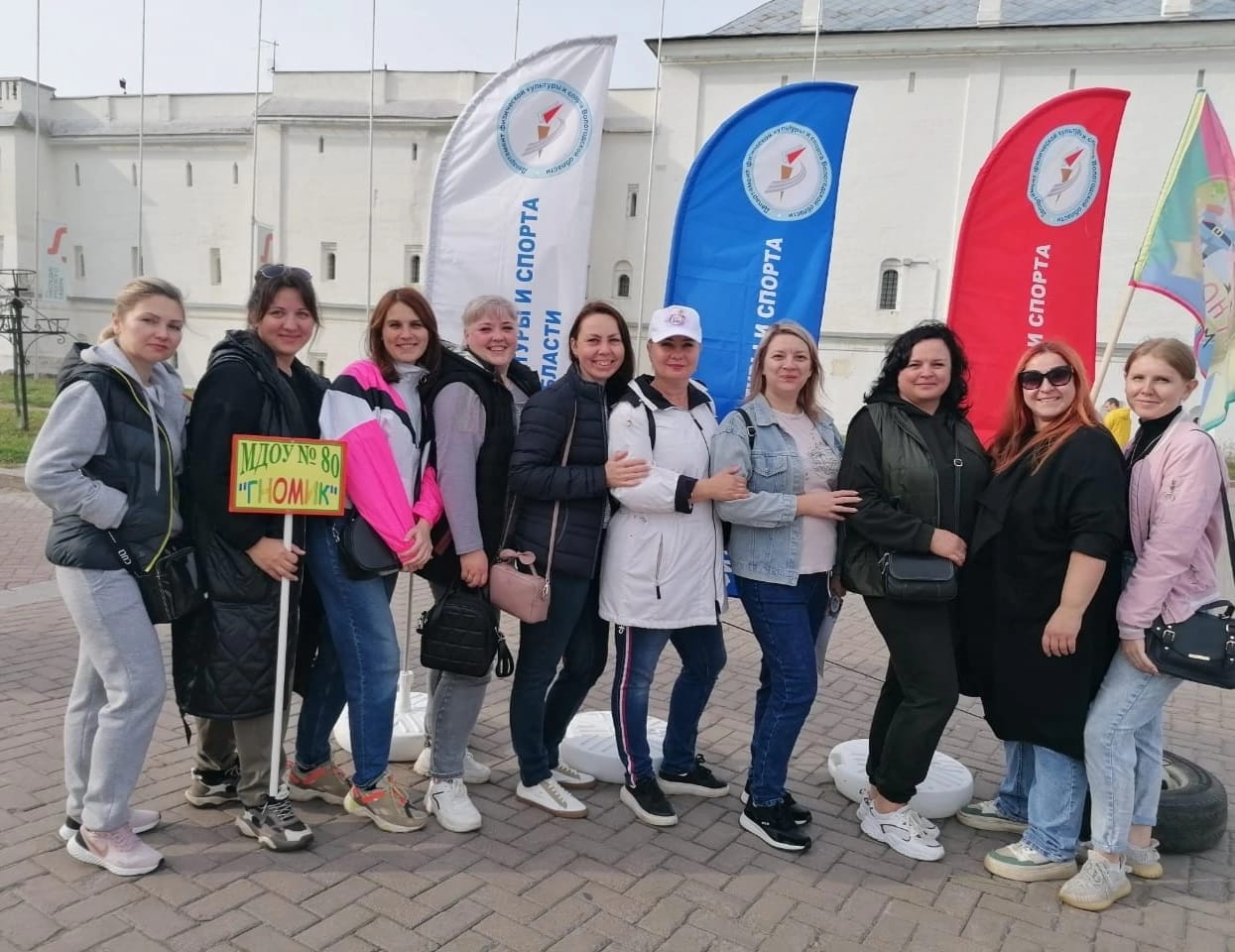 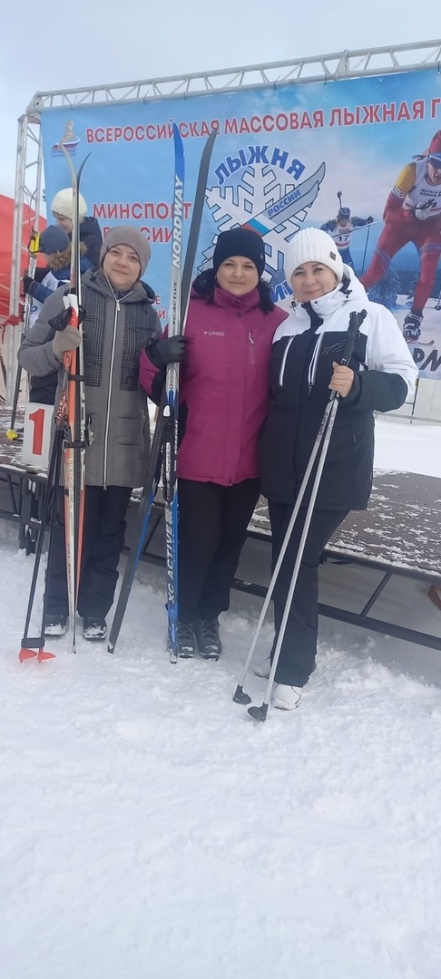 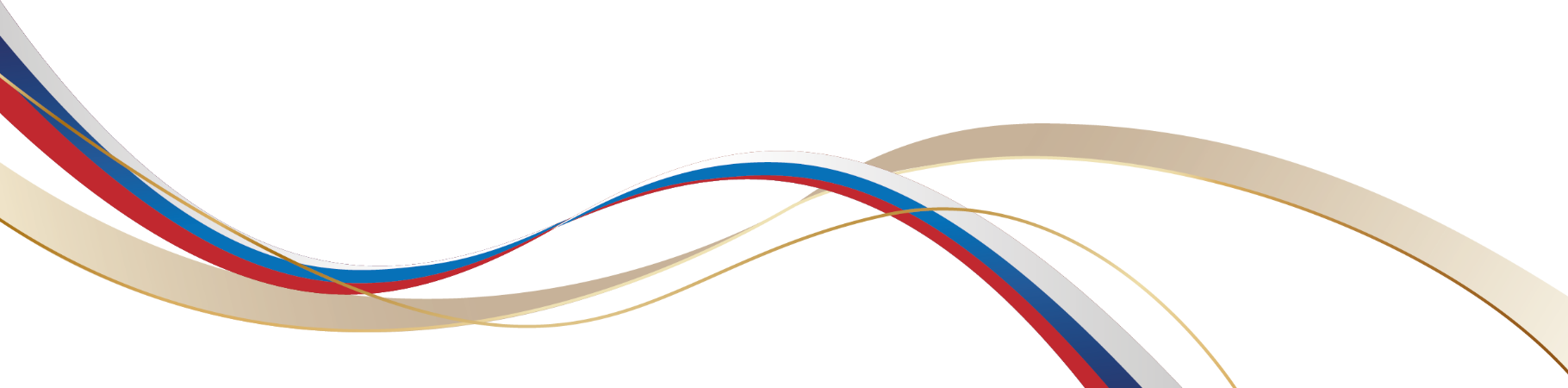 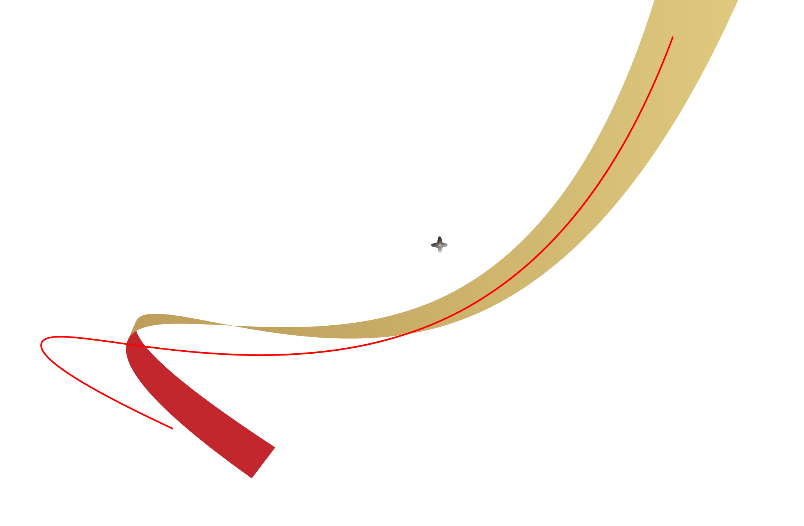 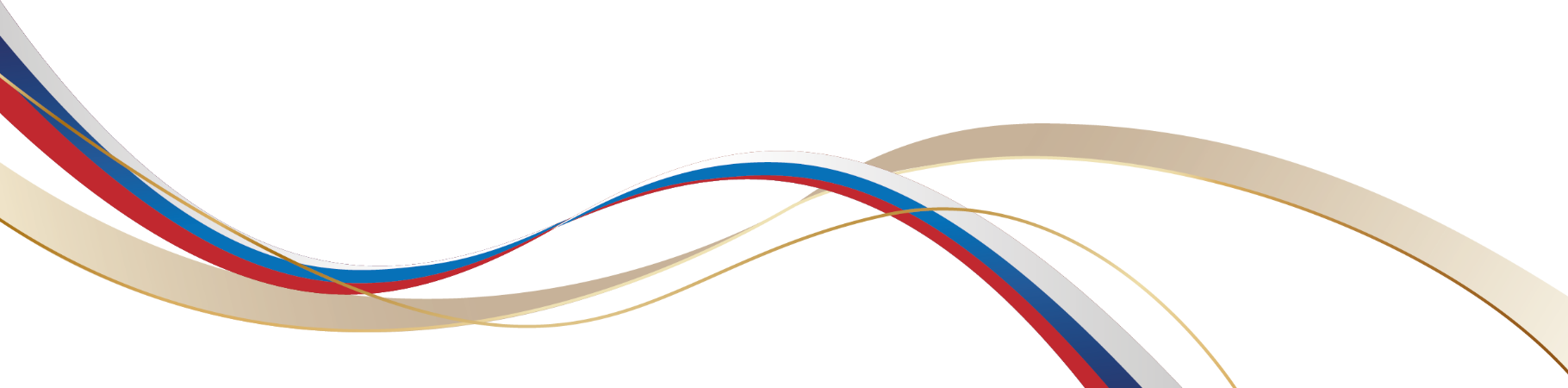 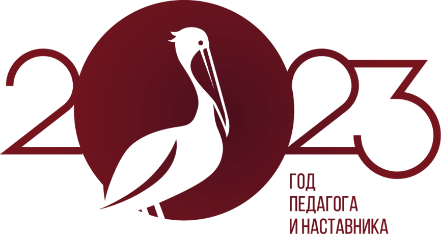 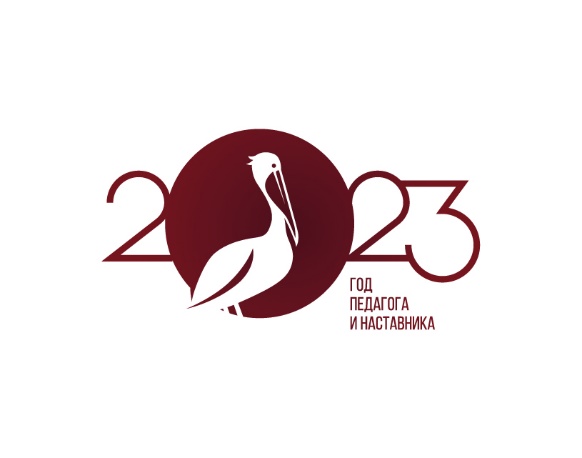 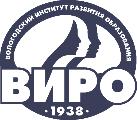 IV НАУЧНО-МЕТОДИЧЕСКАЯ ДЕКАДА «АКТУАЛЬНЫЕ ВОПРОСЫ НАУКИ И ПРАКТИКИ В ОБРАЗОВАТЕЛЬНОМ ПРОСТРАНСТВЕ РЕГИОНА»
Участия молодых педагогов в городских социально-значимых проектах
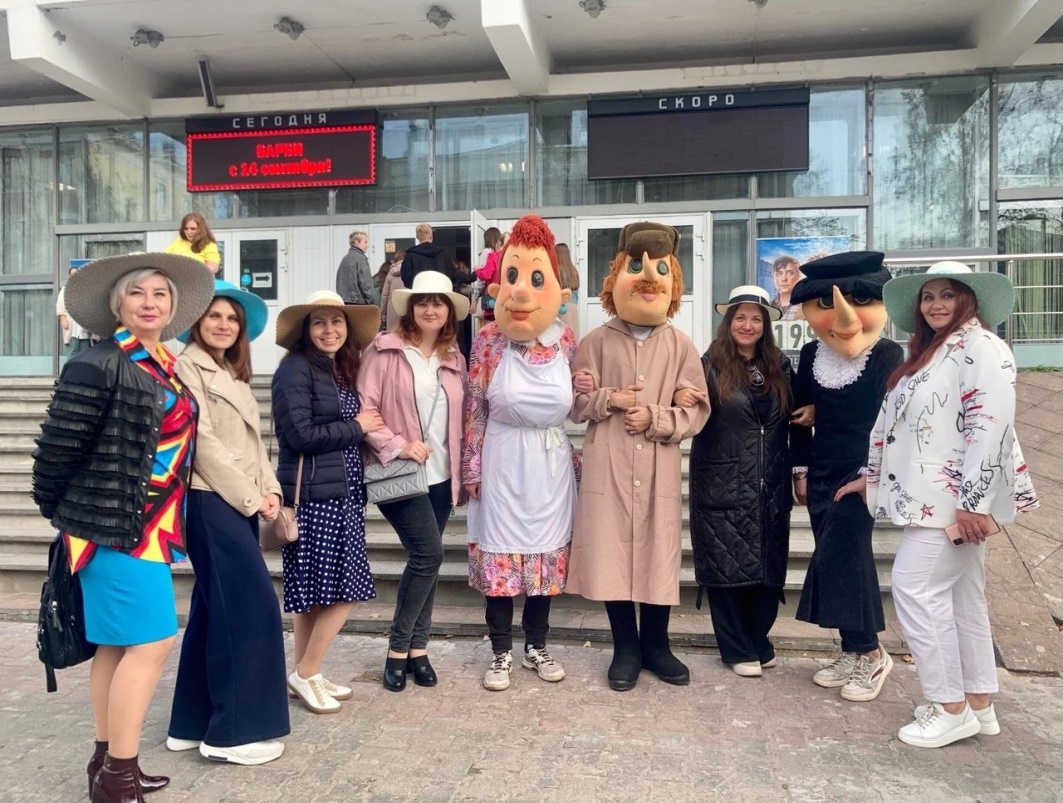 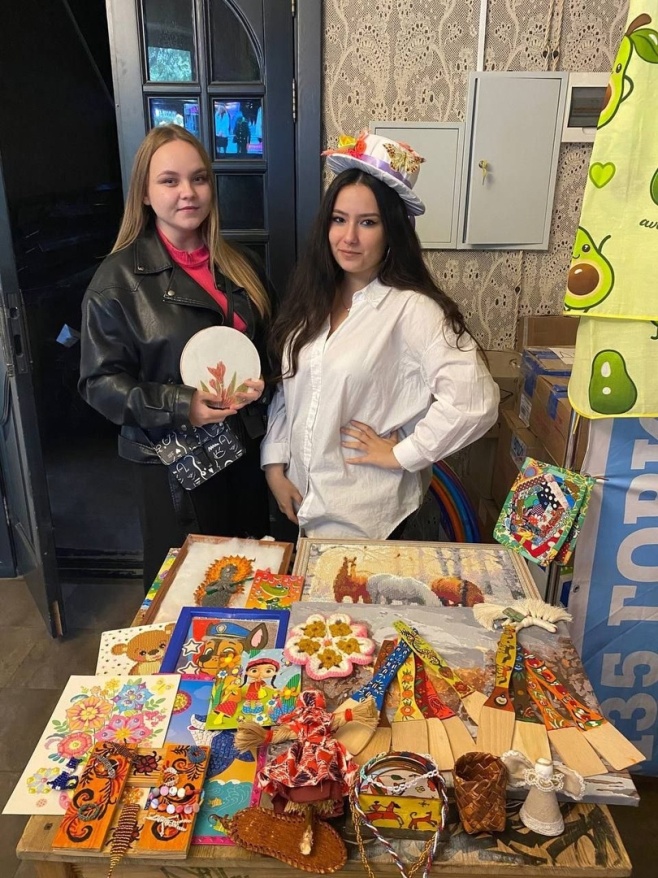 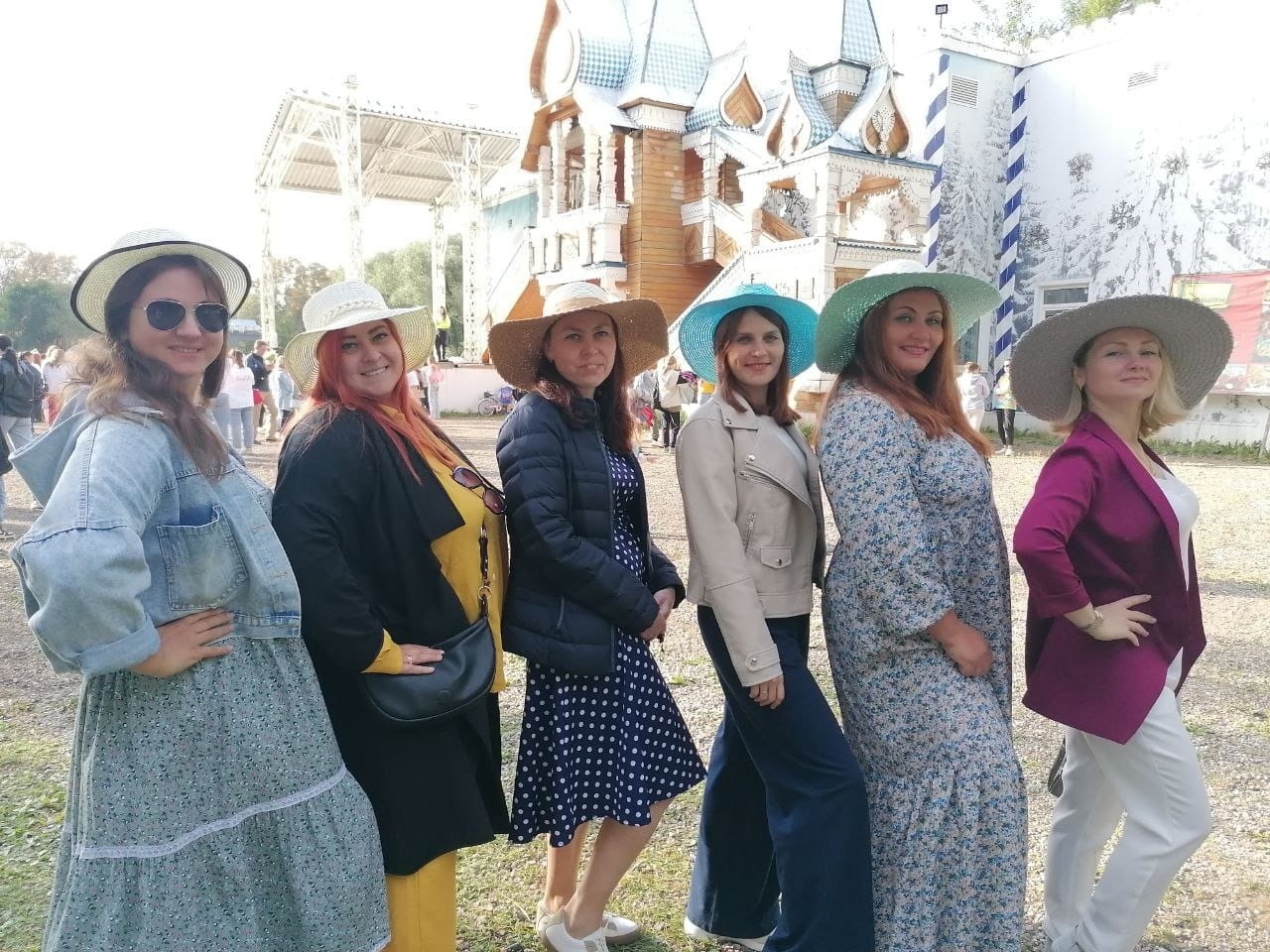 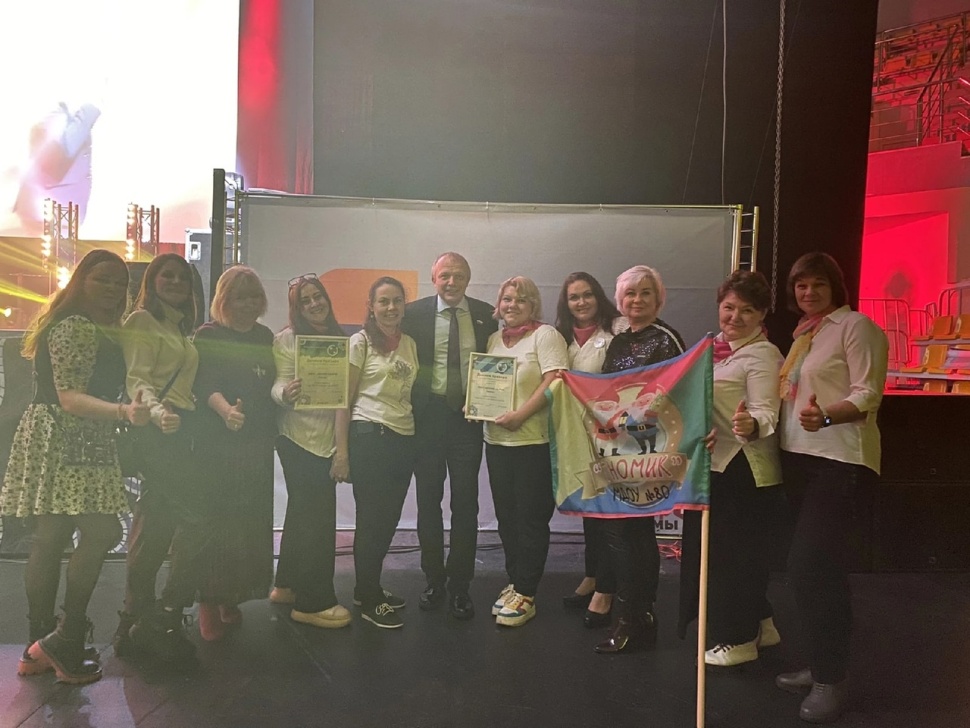 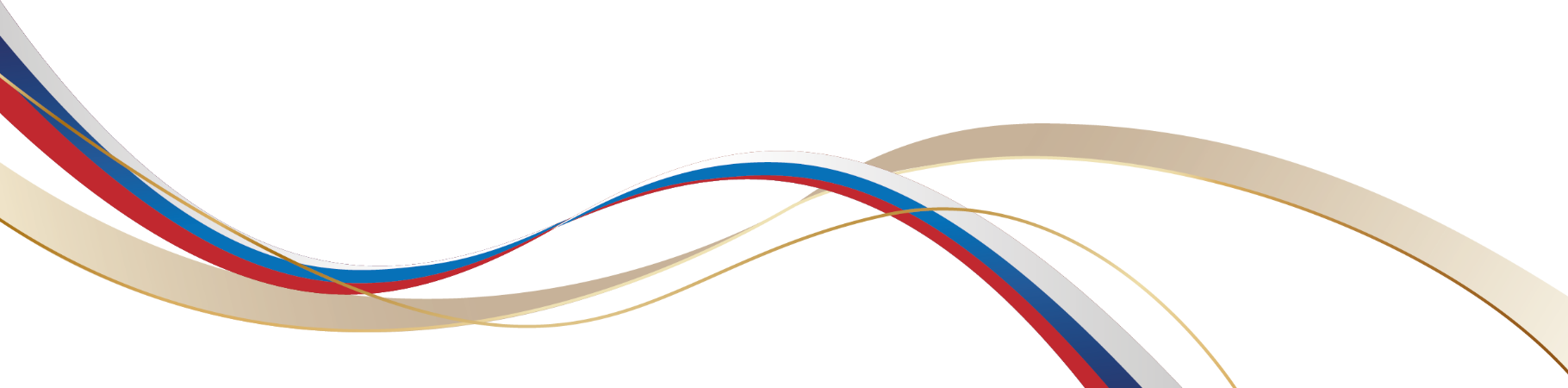 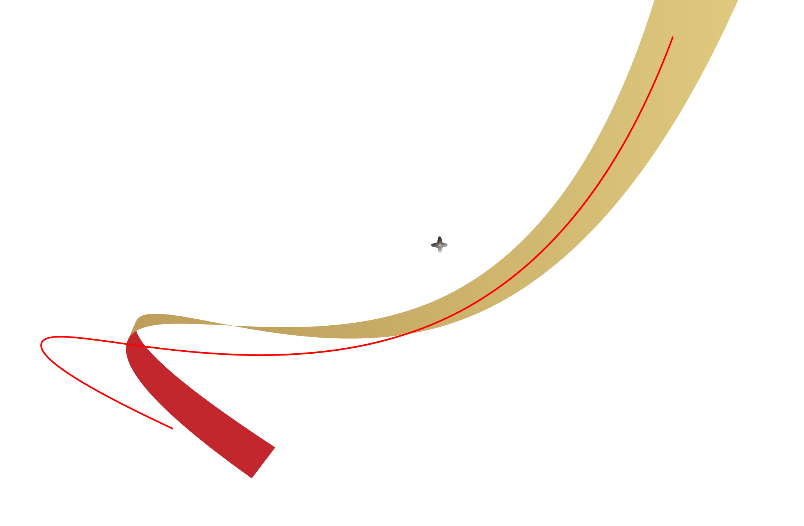 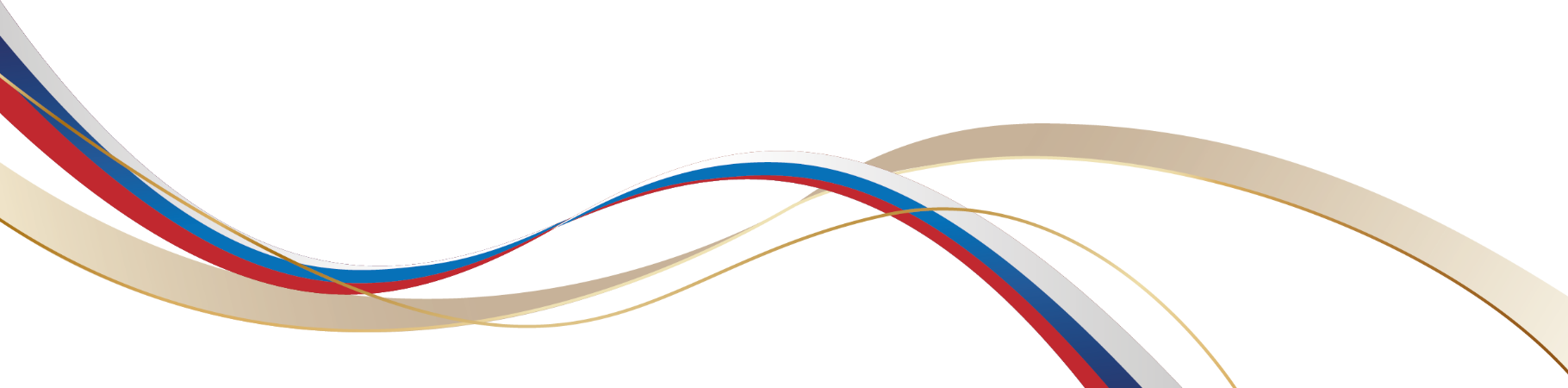 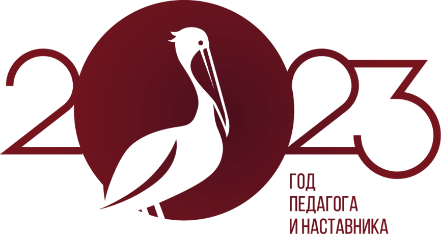 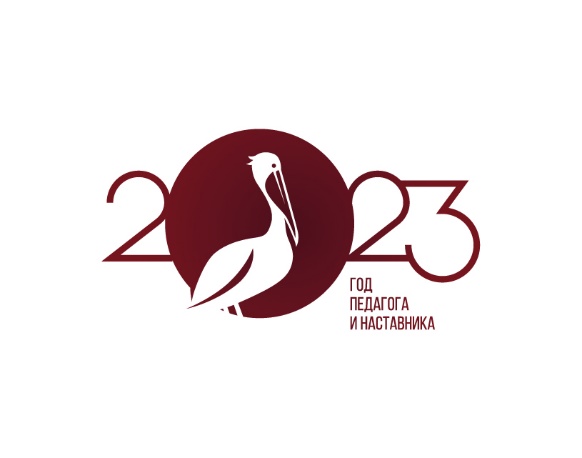 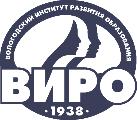 IV НАУЧНО-МЕТОДИЧЕСКАЯ ДЕКАДА «АКТУАЛЬНЫЕ ВОПРОСЫ НАУКИ И ПРАКТИКИ В ОБРАЗОВАТЕЛЬНОМ ПРОСТРАНСТВЕ РЕГИОНА»
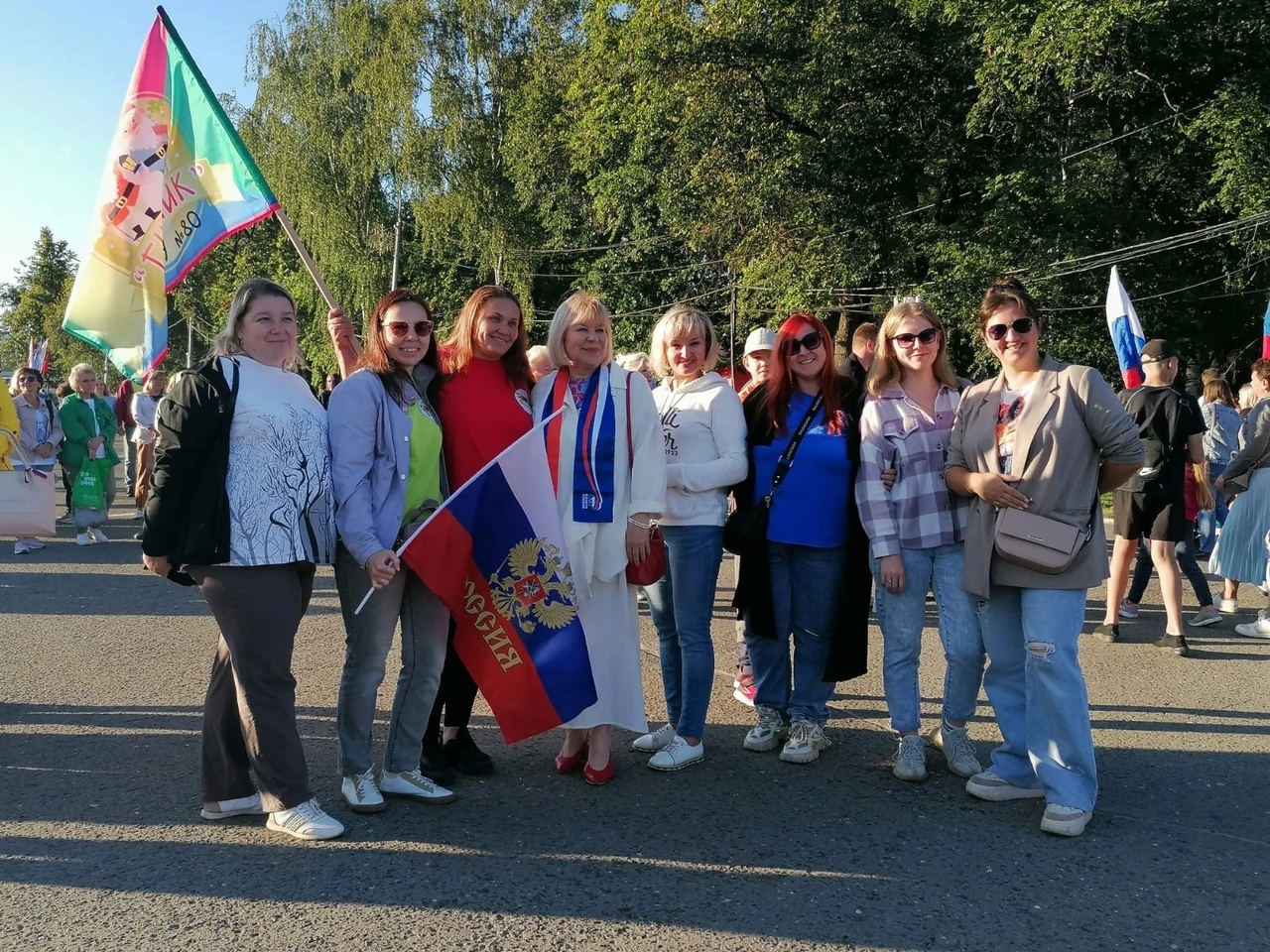 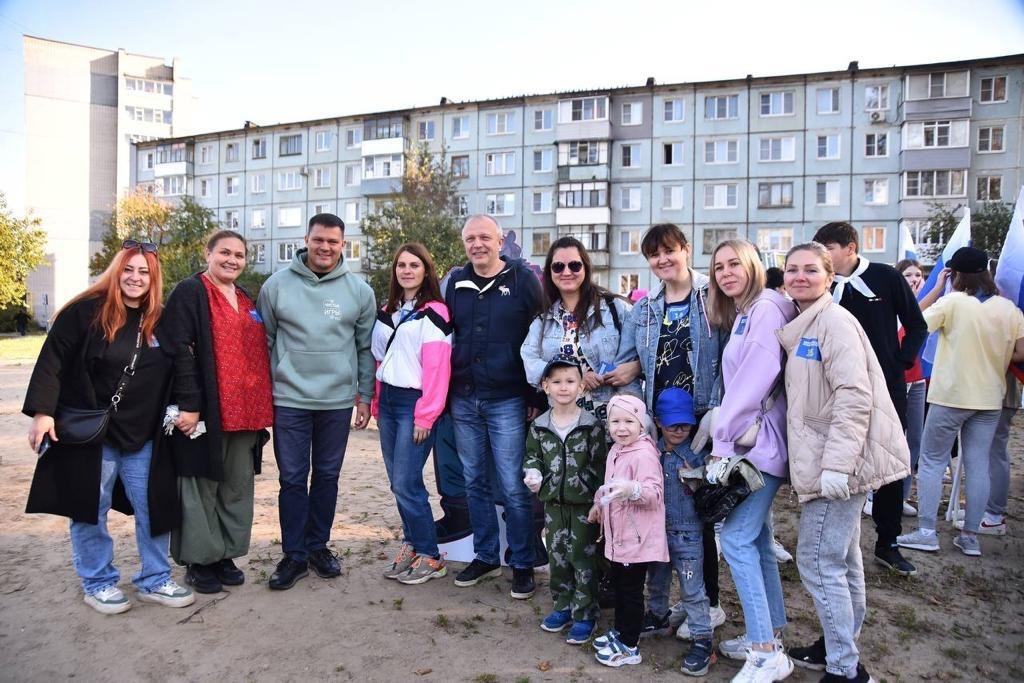 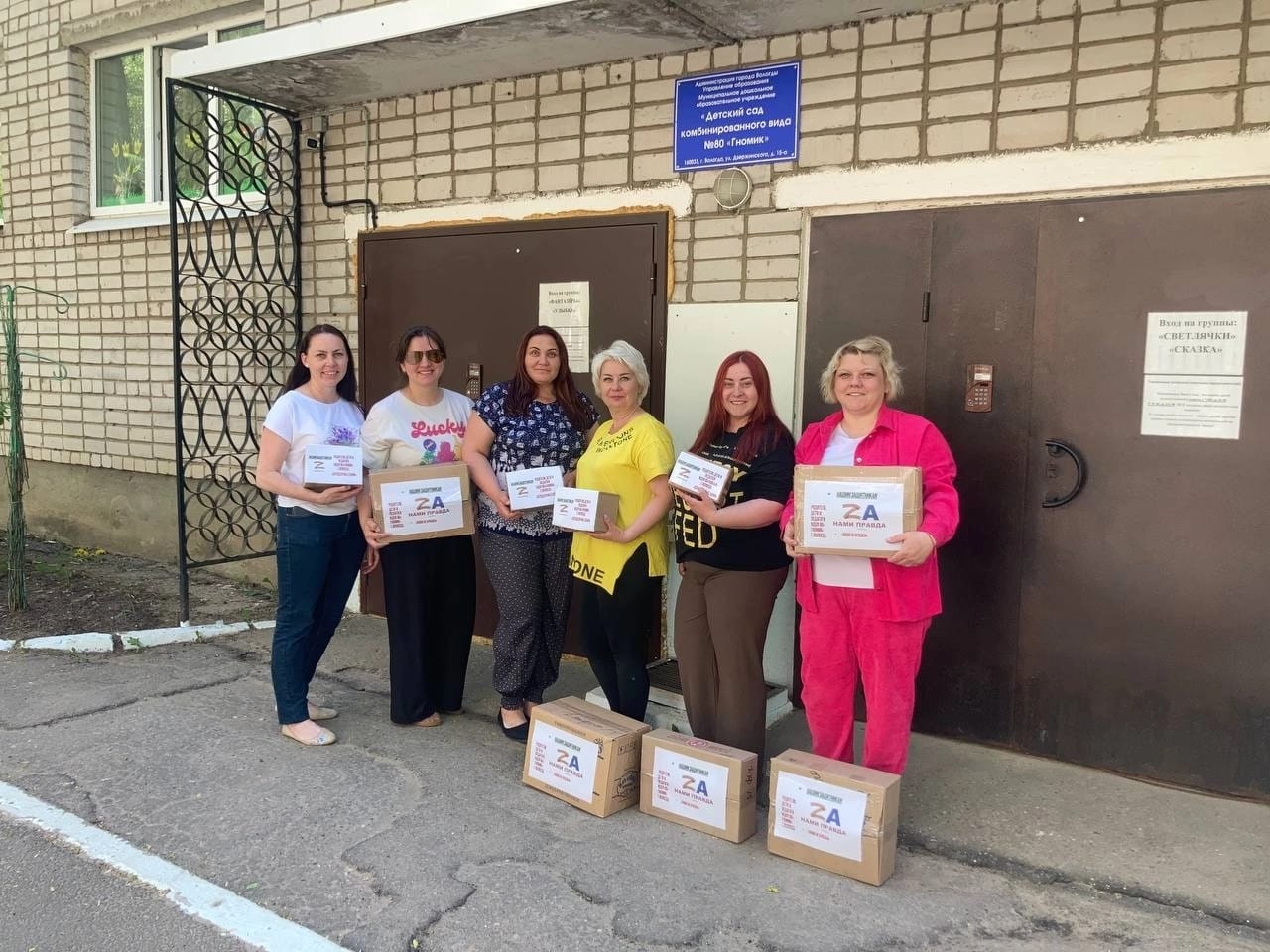 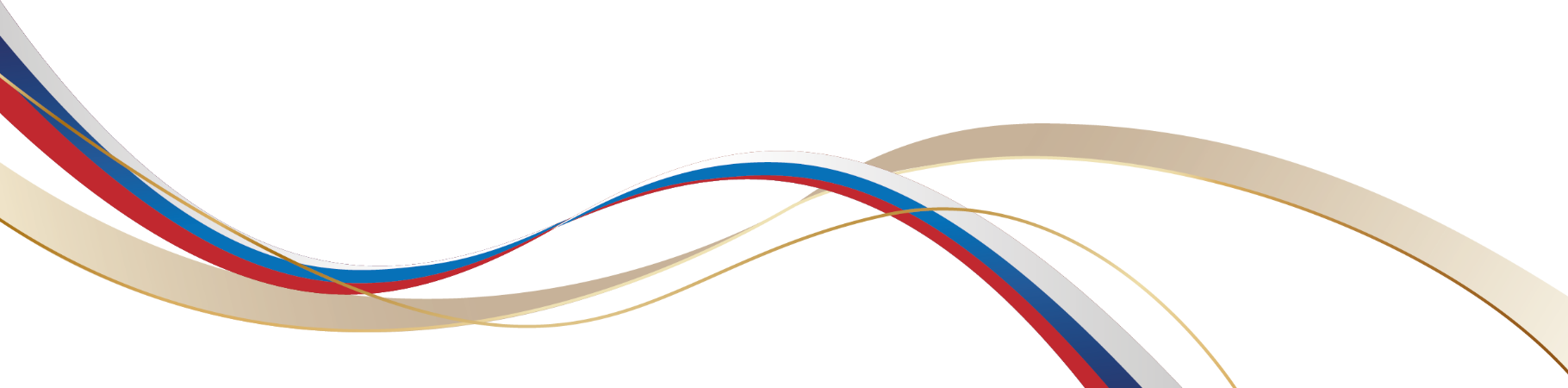 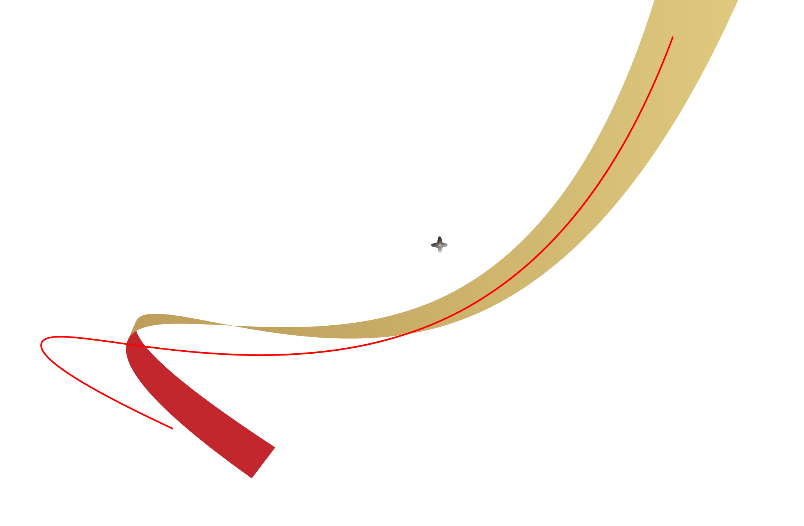 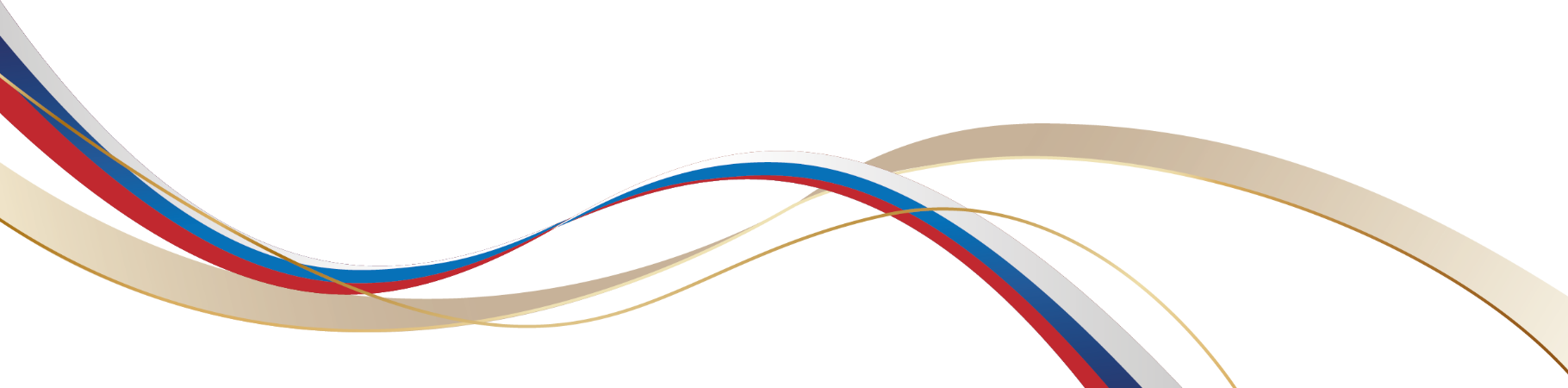 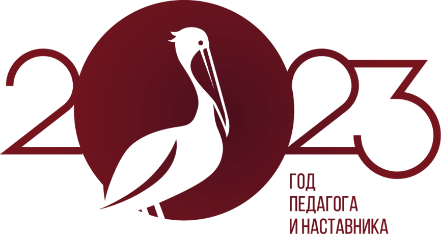 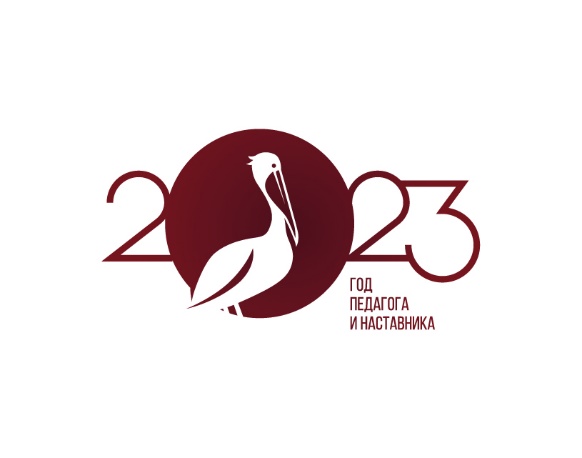 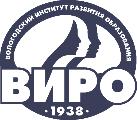 IV НАУЧНО-МЕТОДИЧЕСКАЯ ДЕКАДА «АКТУАЛЬНЫЕ ВОПРОСЫ НАУКИ И ПРАКТИКИ В ОБРАЗОВАТЕЛЬНОМ ПРОСТРАНСТВЕ РЕГИОНА»
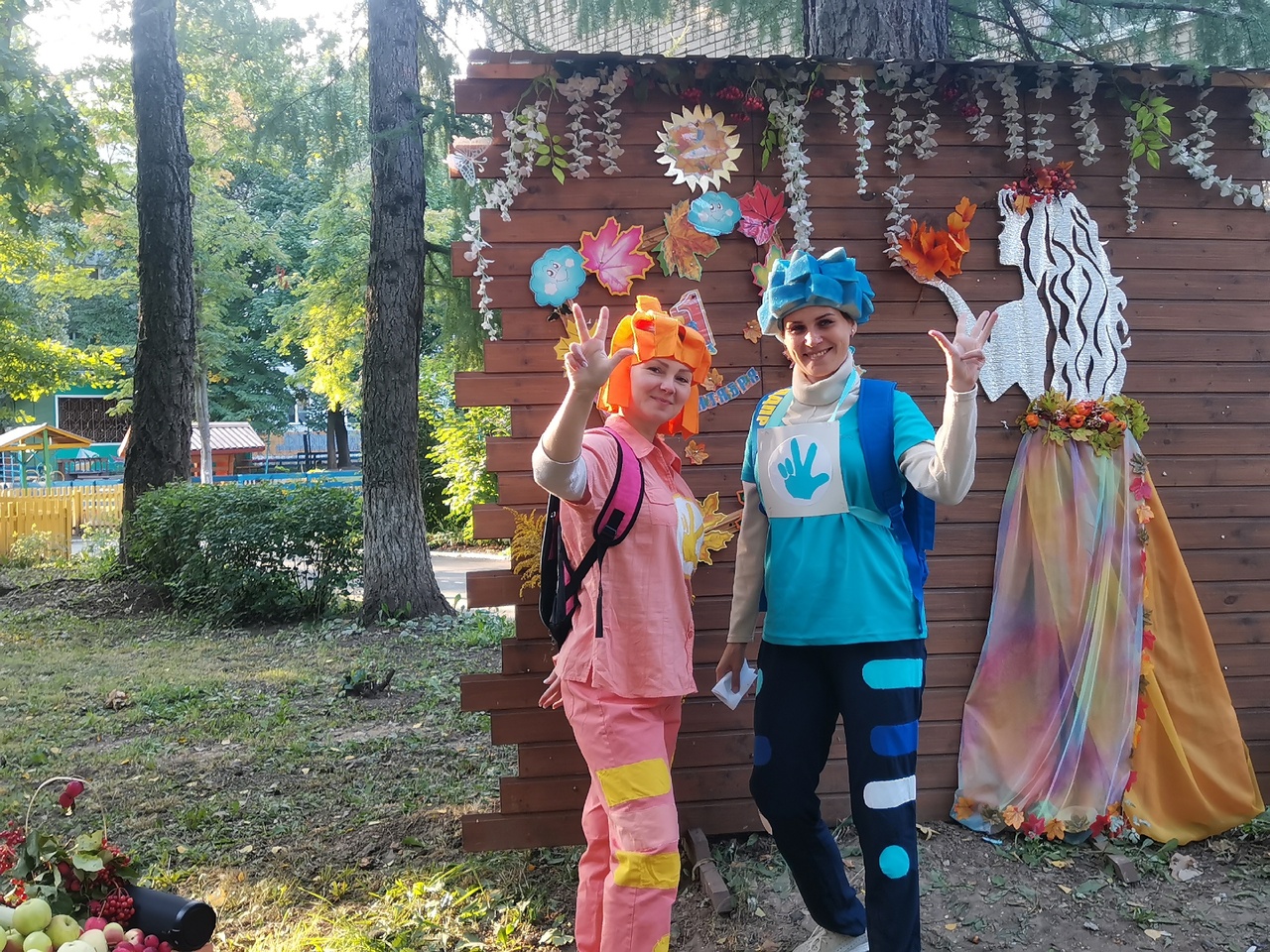 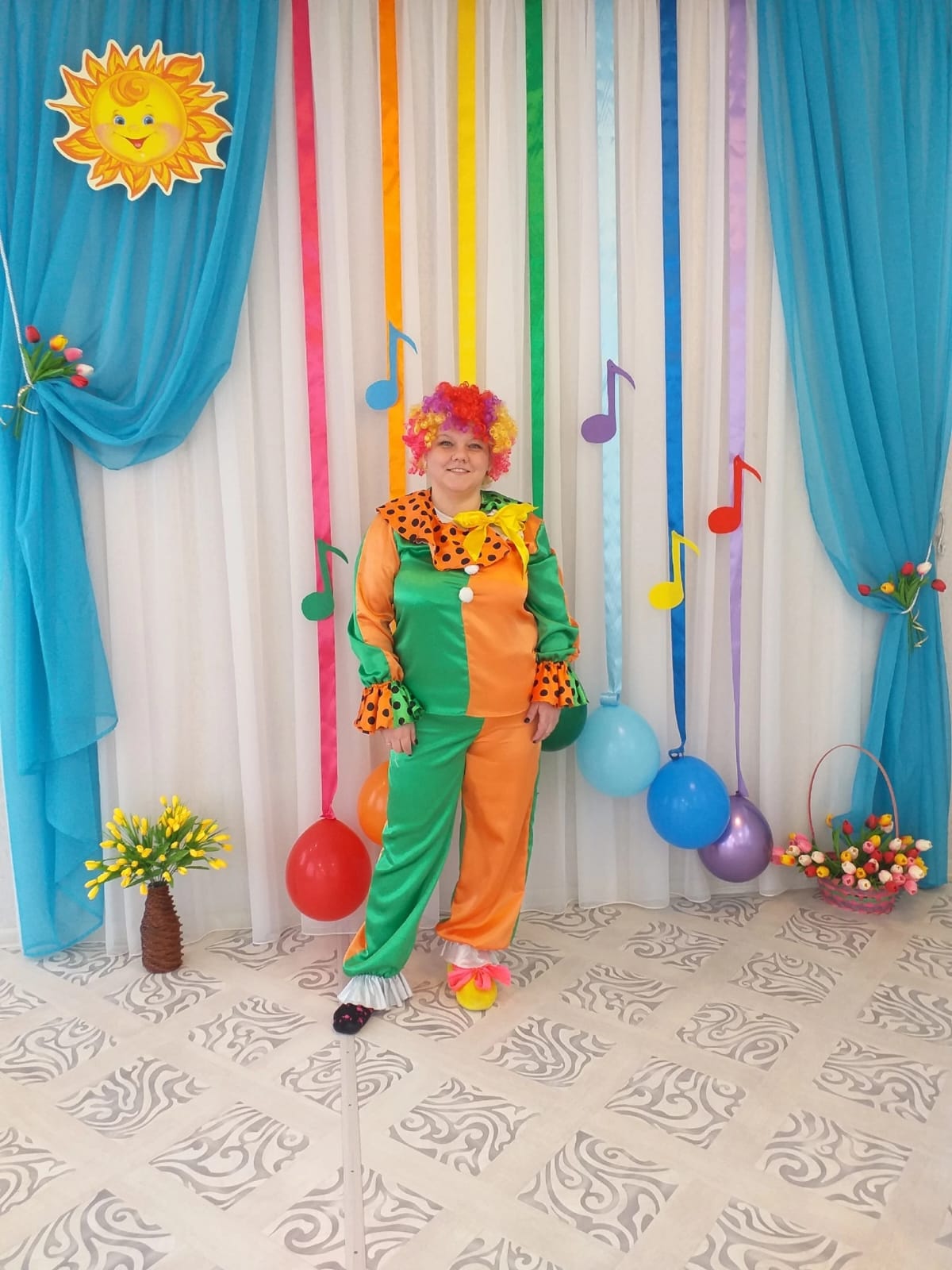 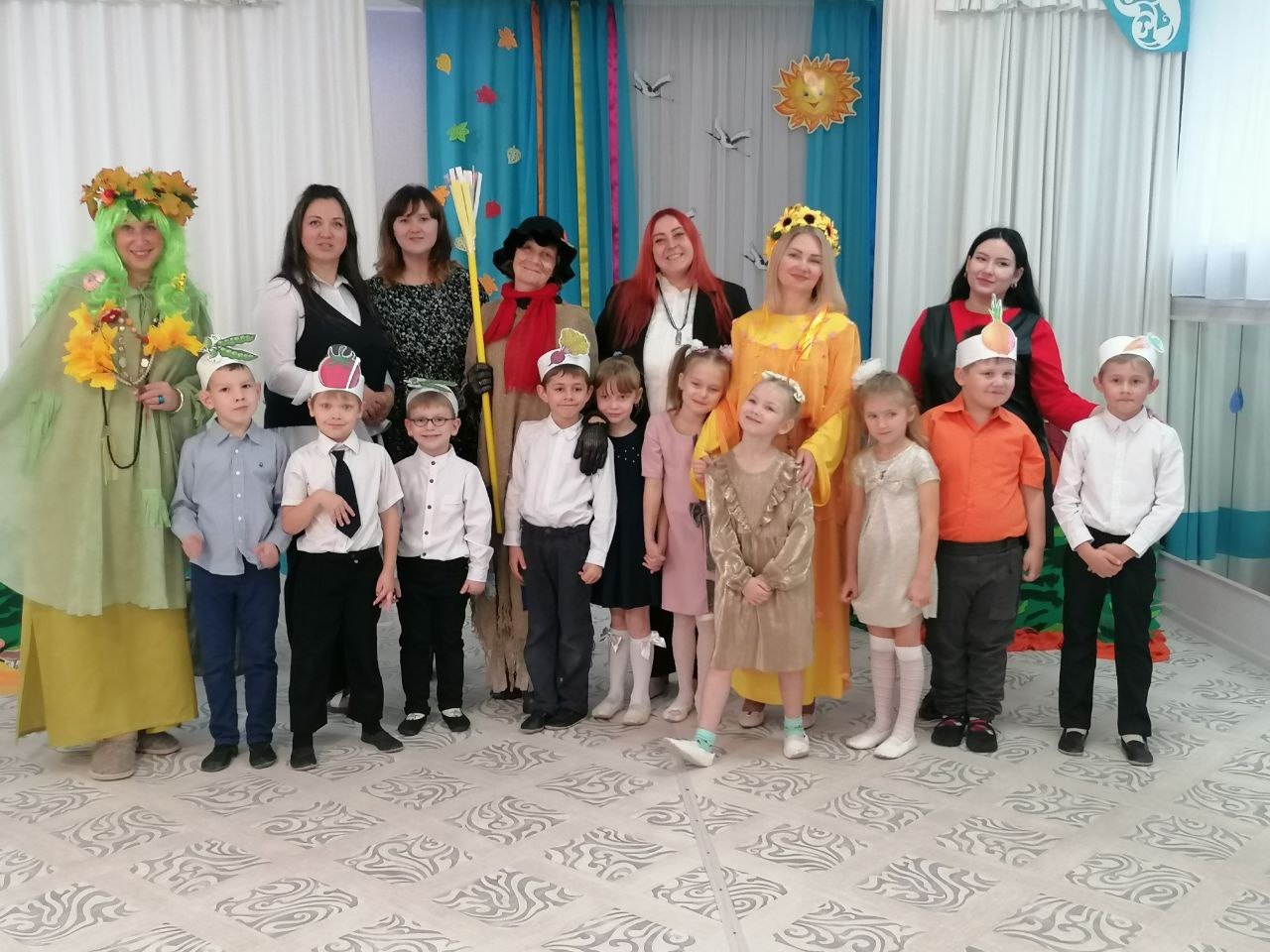 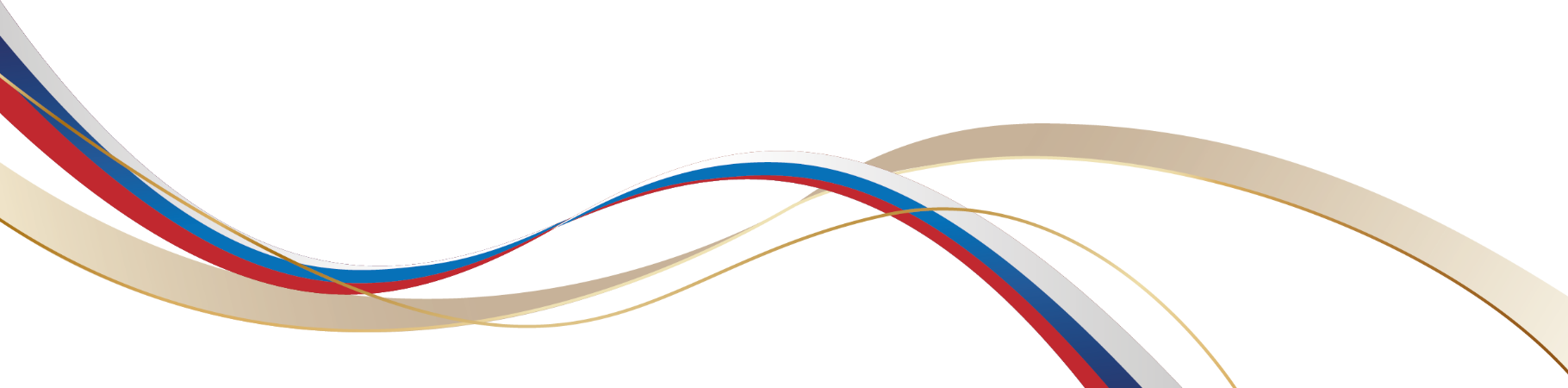 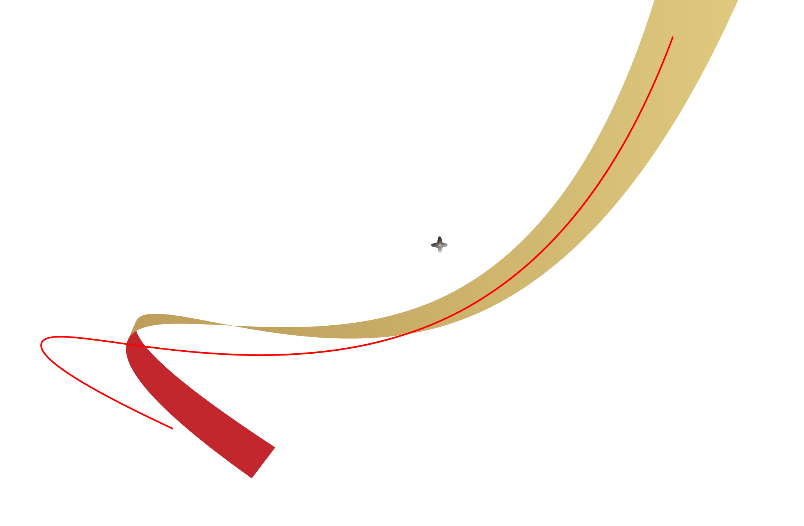 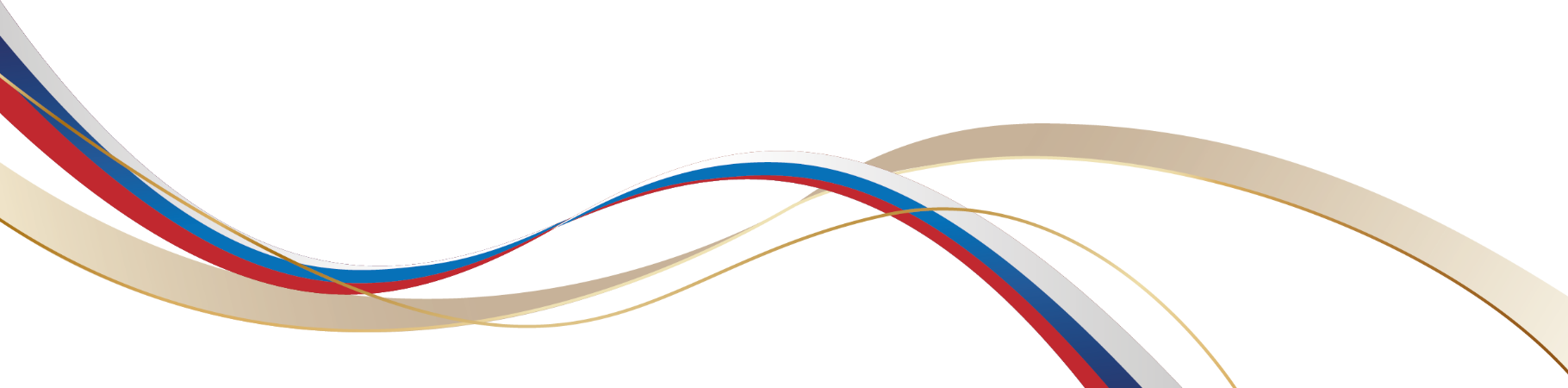 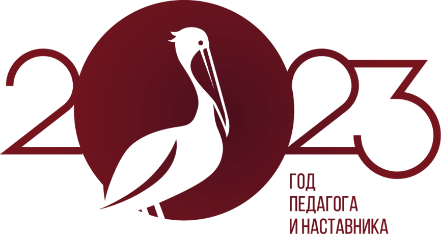 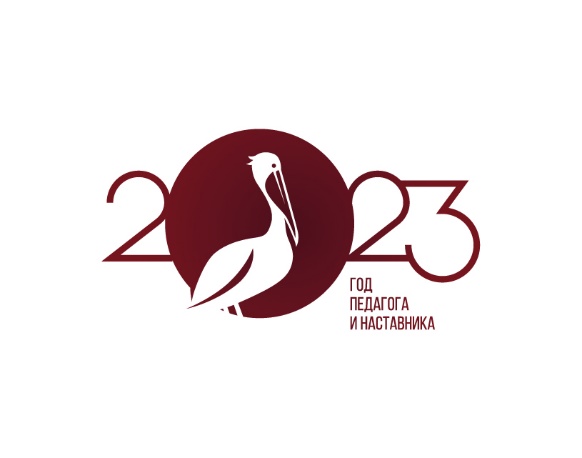 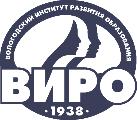 IV НАУЧНО-МЕТОДИЧЕСКАЯ ДЕКАДА «АКТУАЛЬНЫЕ ВОПРОСЫ НАУКИ И ПРАКТИКИ В ОБРАЗОВАТЕЛЬНОМ ПРОСТРАНСТВЕ РЕГИОНА»
Участие  в сетевых инновационных площадках
«Развитие современных механизмов и
технологий общего образования на основе 
деятельностного метода Л.Г. Петерсон
Всероссийская сетевая инновационная площадка «Вариативные модели социокультурной образовательной среды для детей младенческого и раннего возраста»
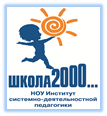 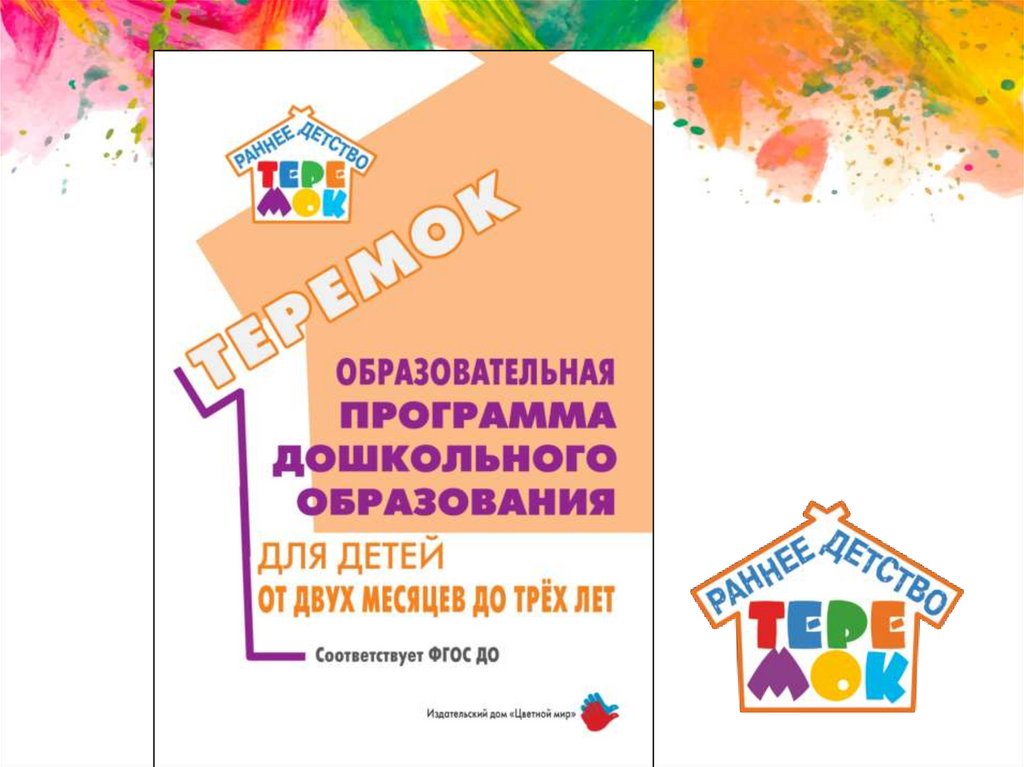 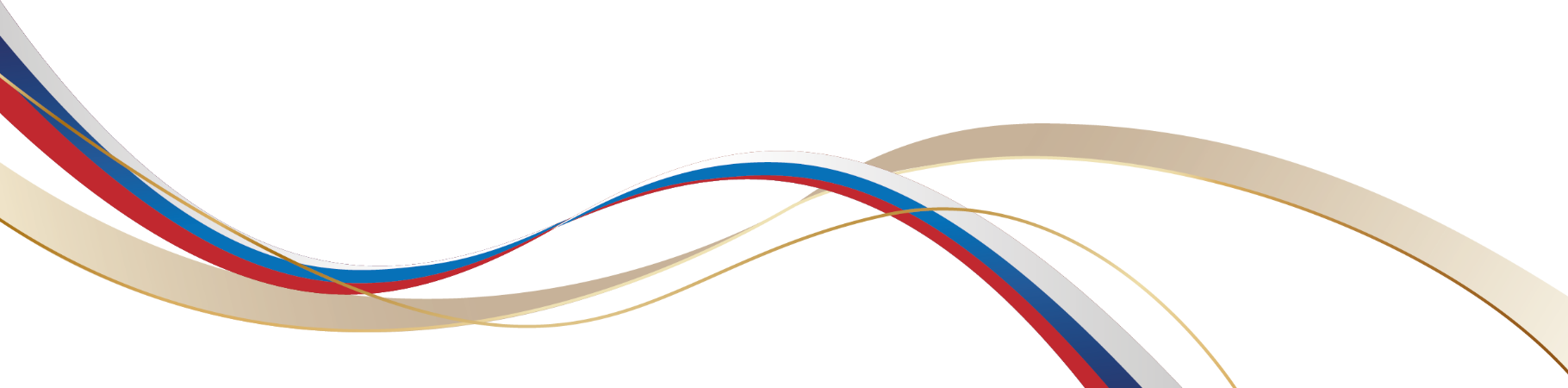 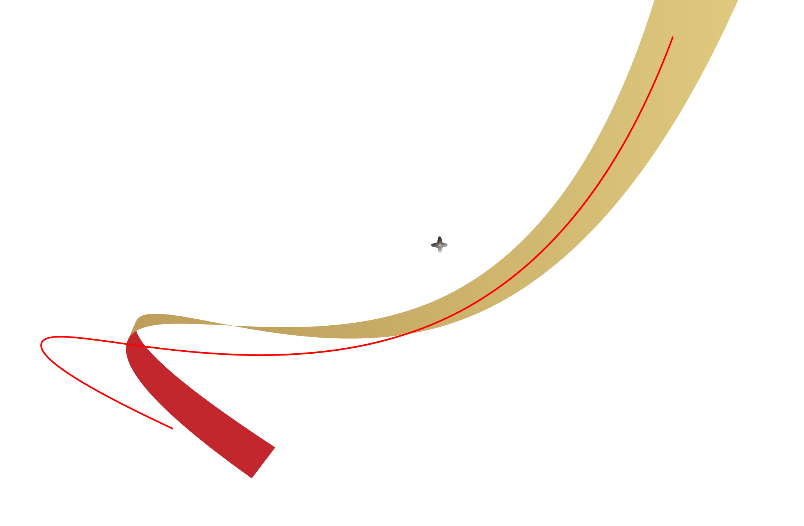 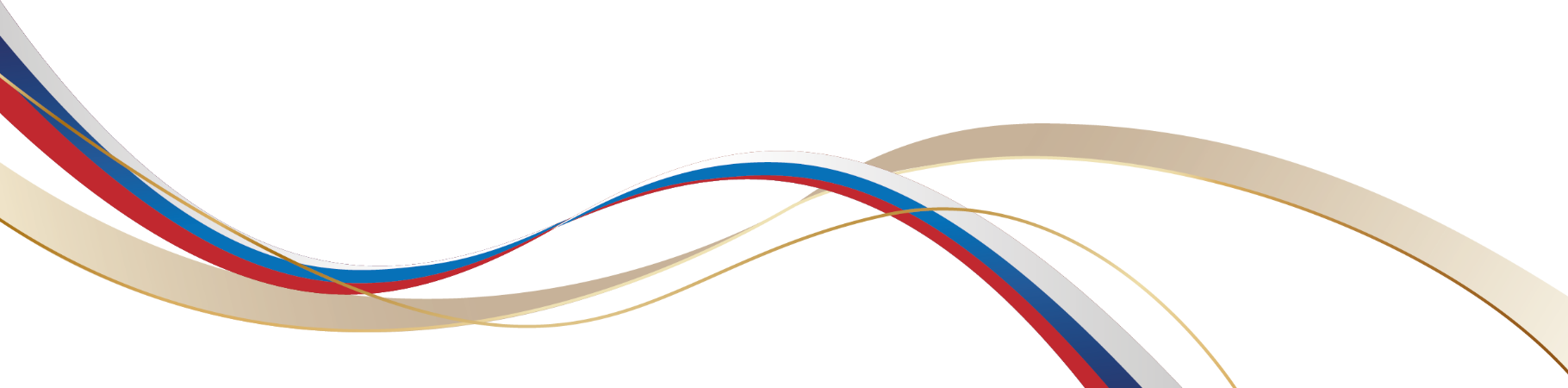 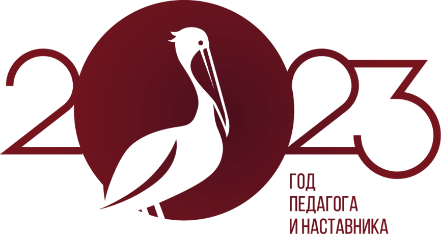 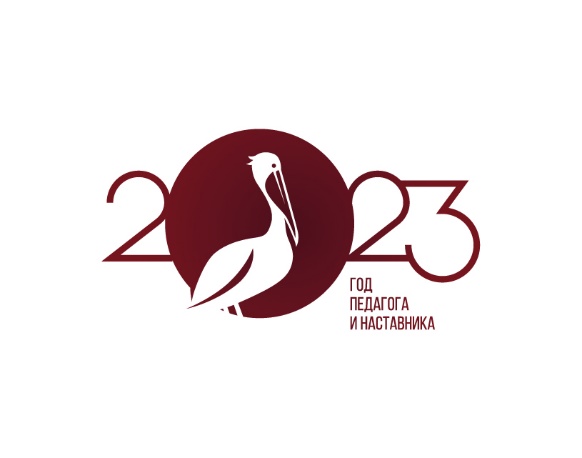 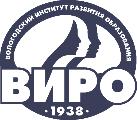 IV НАУЧНО-МЕТОДИЧЕСКАЯ ДЕКАДА «АКТУАЛЬНЫЕ ВОПРОСЫ НАУКИ И ПРАКТИКИ В ОБРАЗОВАТЕЛЬНОМ ПРОСТРАНСТВЕ РЕГИОНА»
Инклюзивный образовательный проект «Клуб безопасности для детей с инвалидностью и ОВЗ в ДОУ Вологодской области
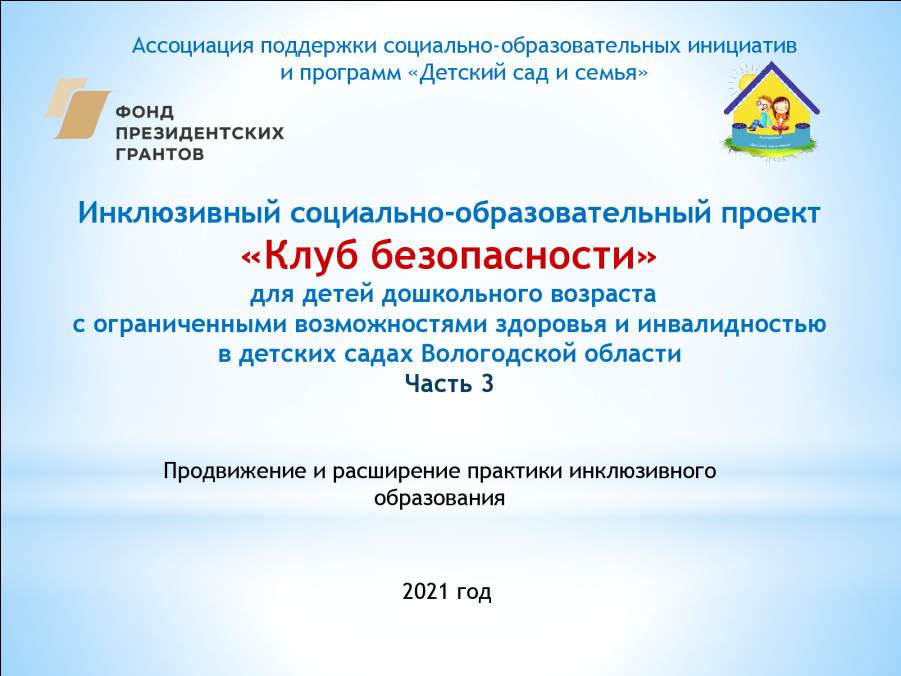 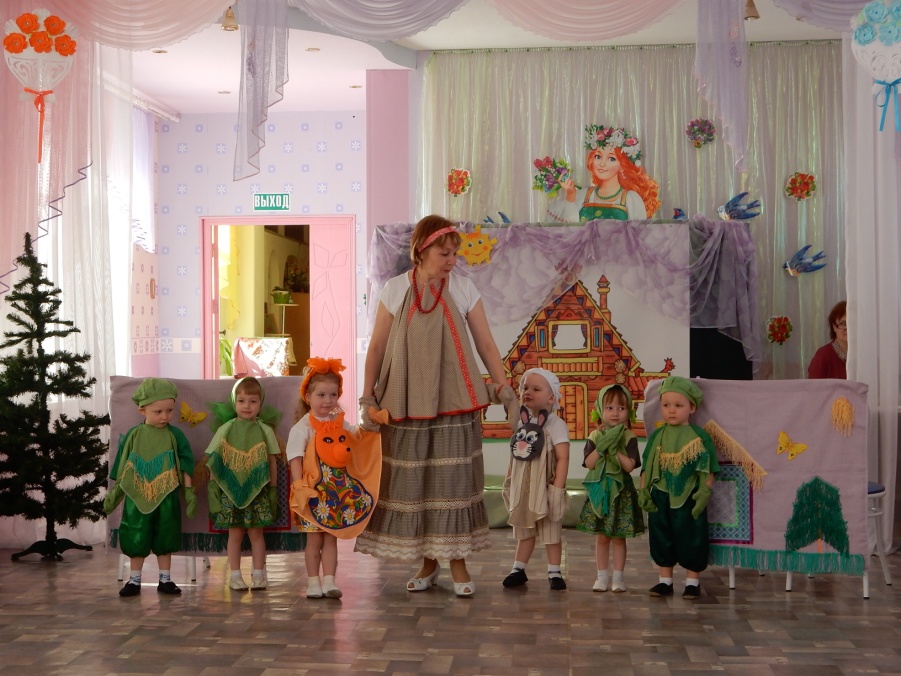 Городская базовая площадка «Инновационные подходы к организации и содержанию воспитания и образования детей раннего возраста в условиях реализации ФОП ДО».
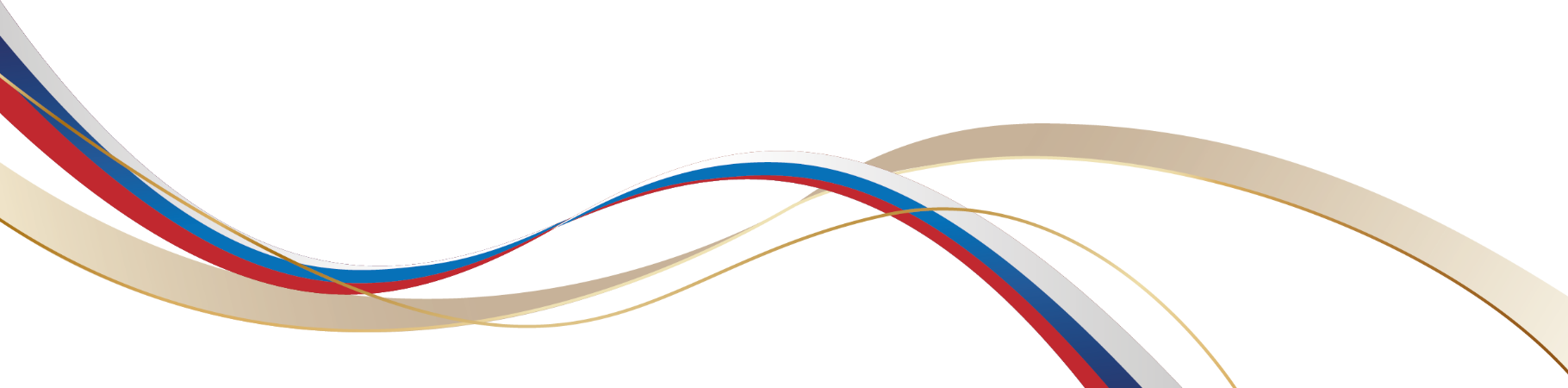 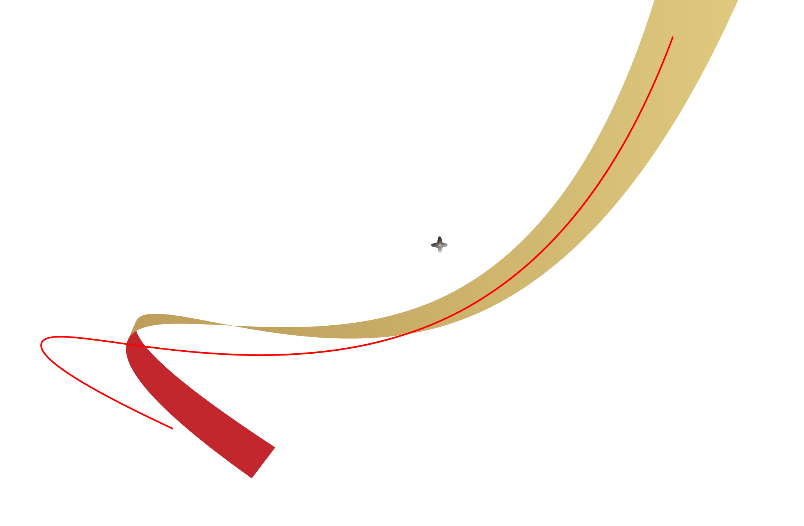 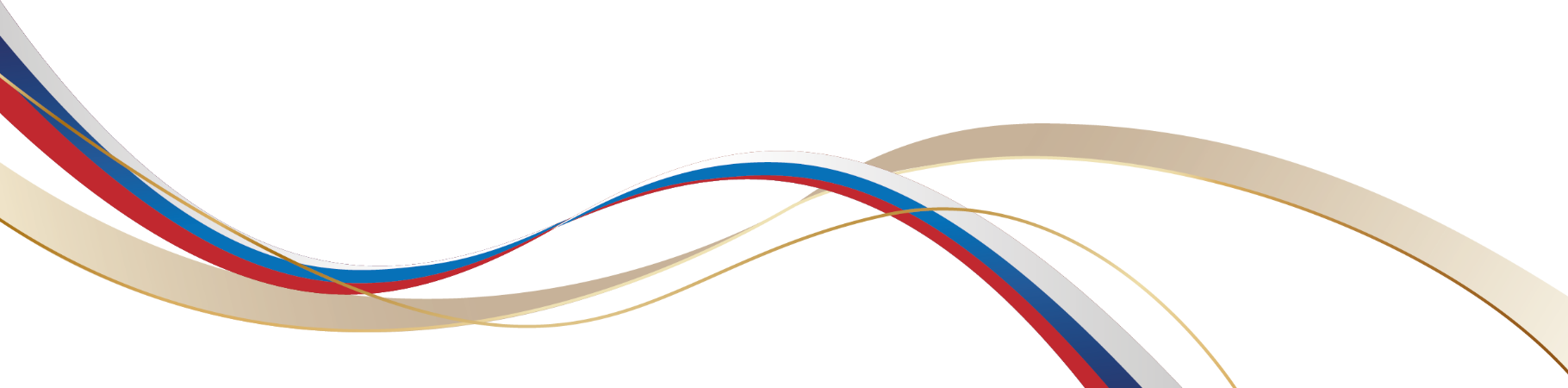 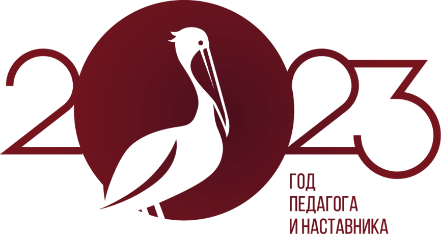 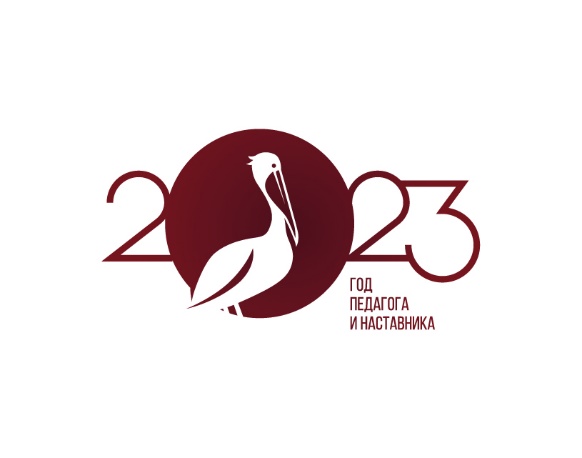 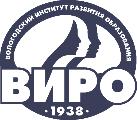 IV НАУЧНО-МЕТОДИЧЕСКАЯ ДЕКАДА «АКТУАЛЬНЫЕ ВОПРОСЫ НАУКИ И ПРАКТИКИ В ОБРАЗОВАТЕЛЬНОМ ПРОСТРАНСТВЕ РЕГИОНА»
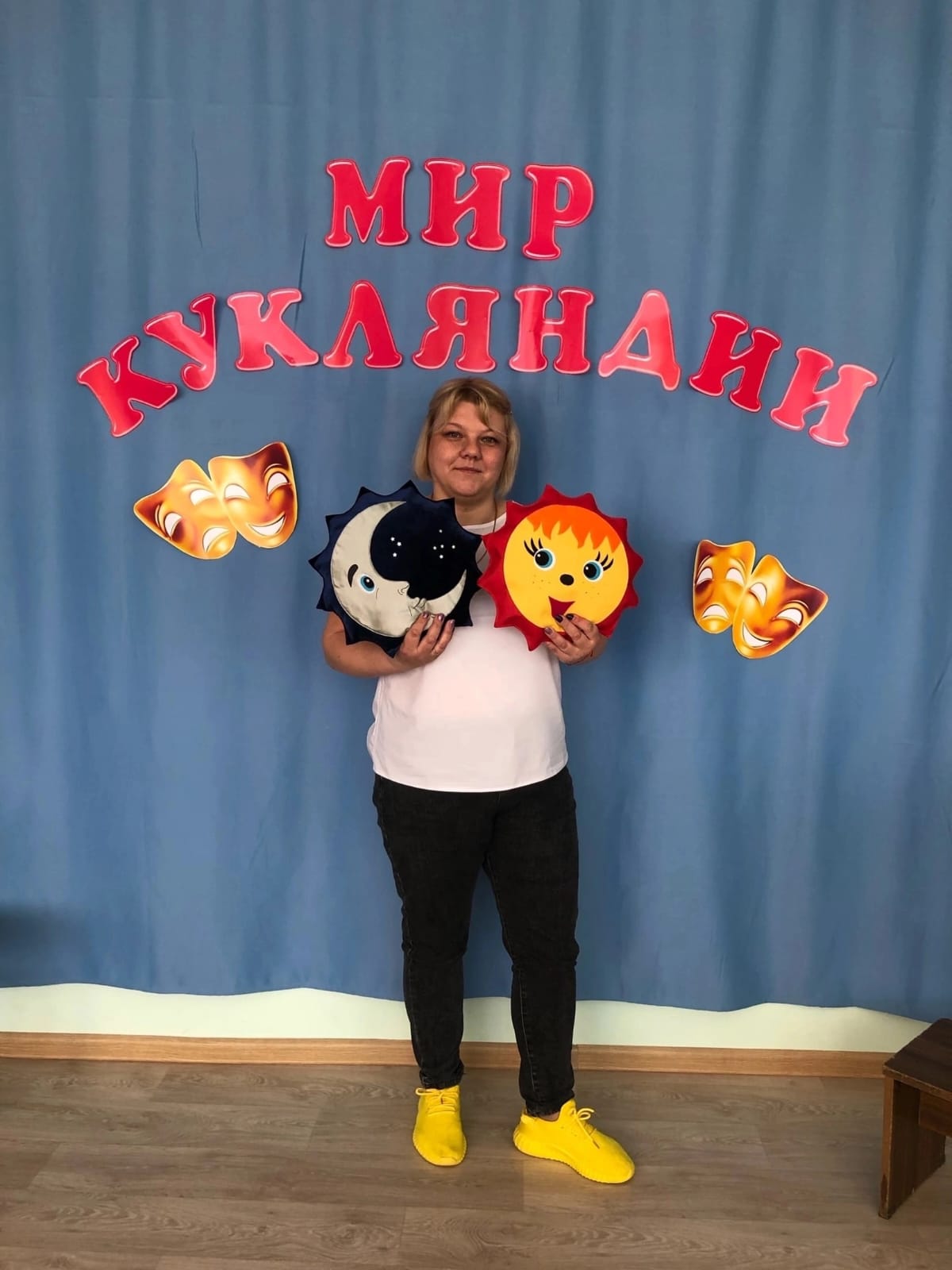 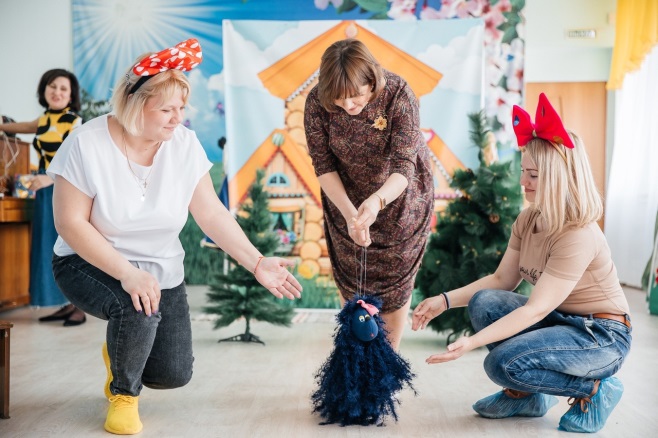 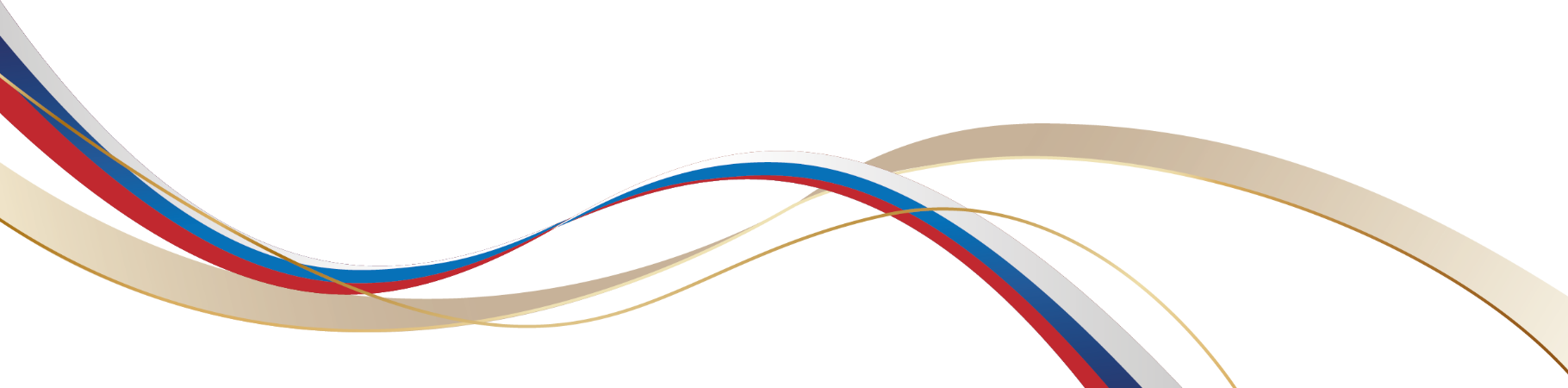 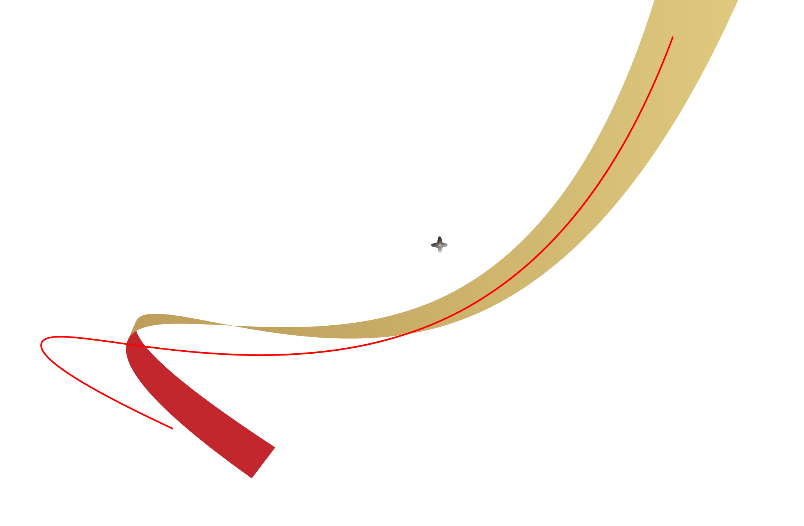 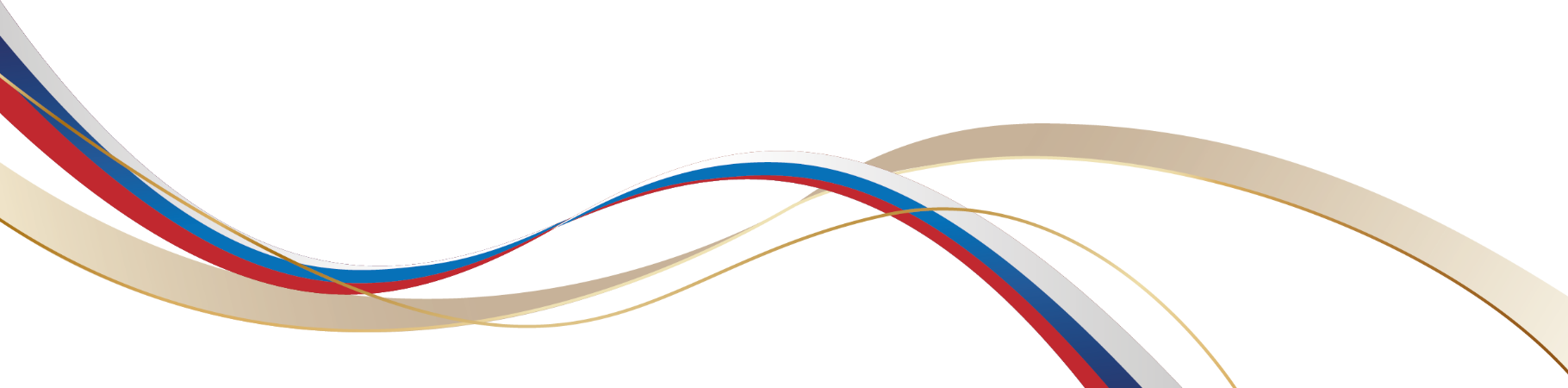 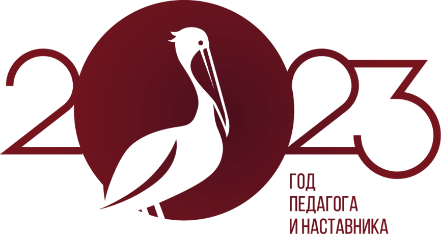 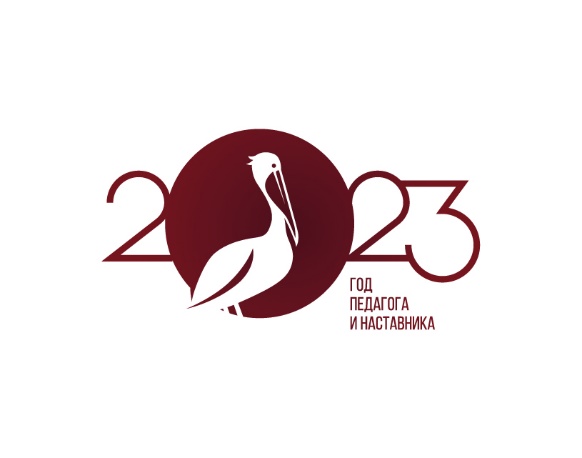 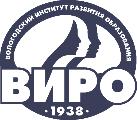 IV НАУЧНО-МЕТОДИЧЕСКАЯ ДЕКАДА «АКТУАЛЬНЫЕ ВОПРОСЫ НАУКИ И ПРАКТИКИ В ОБРАЗОВАТЕЛЬНОМ ПРОСТРАНСТВЕ РЕГИОНА»
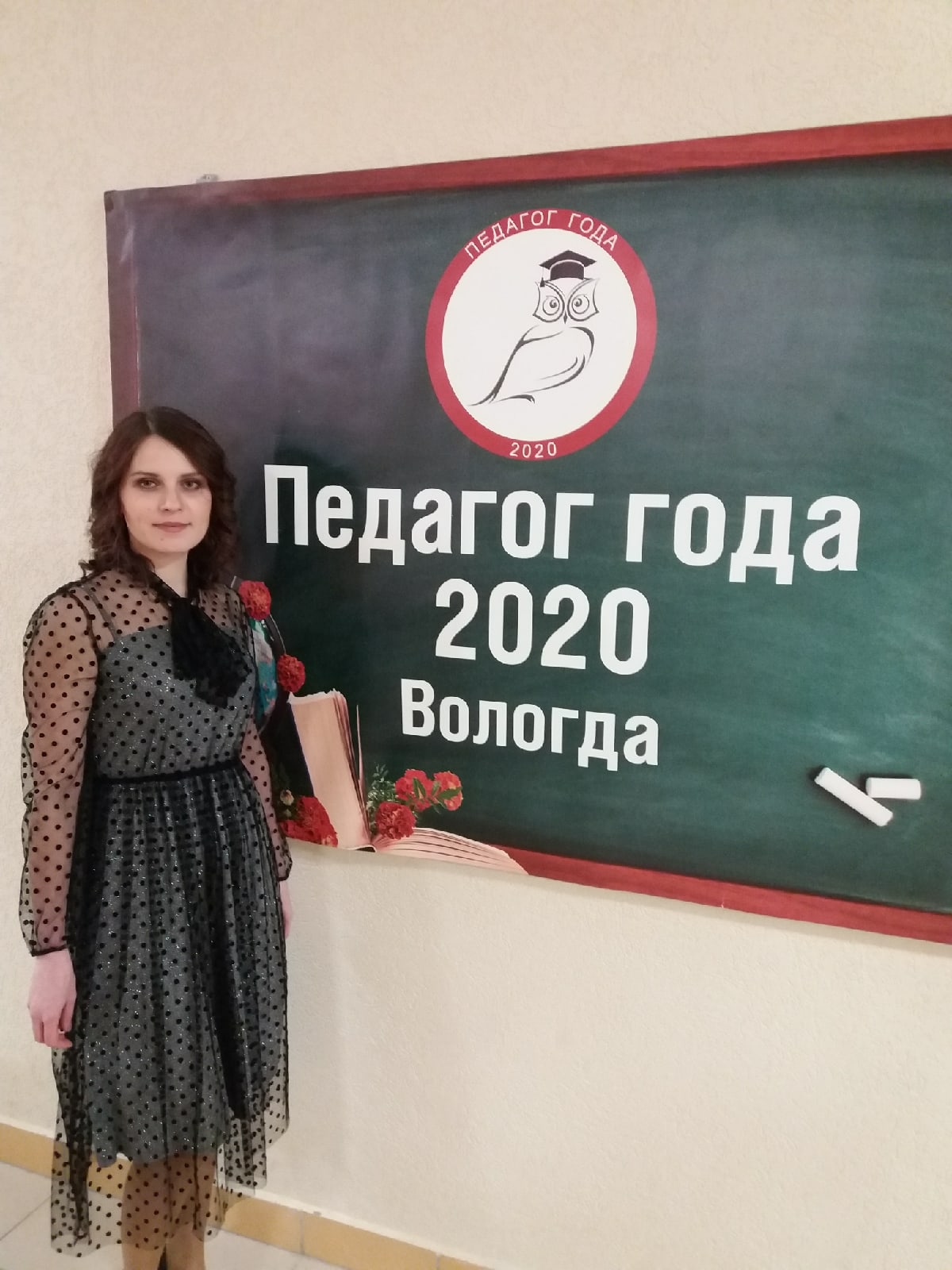 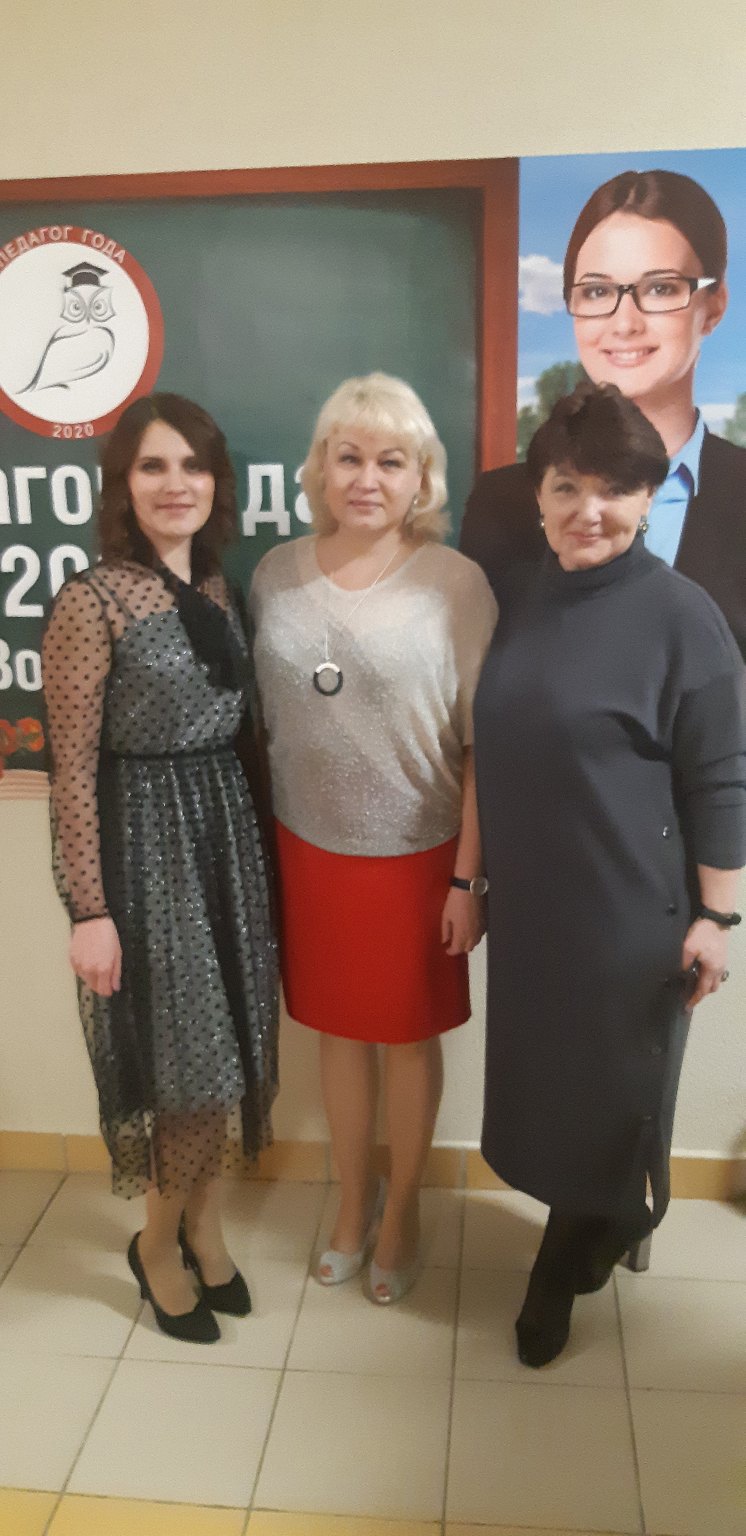 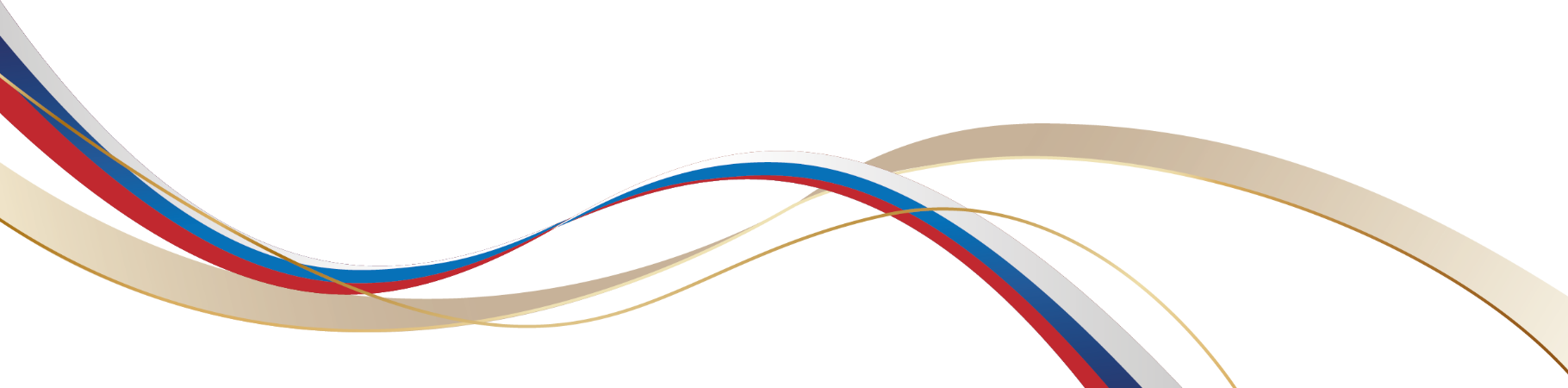 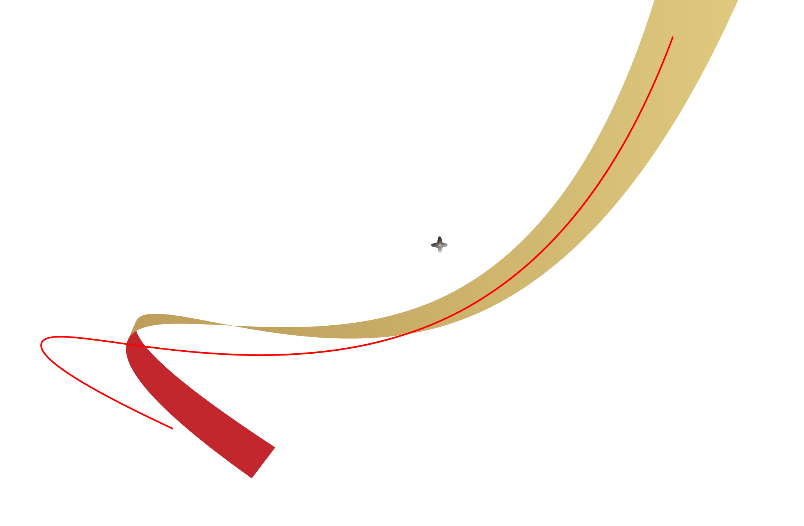 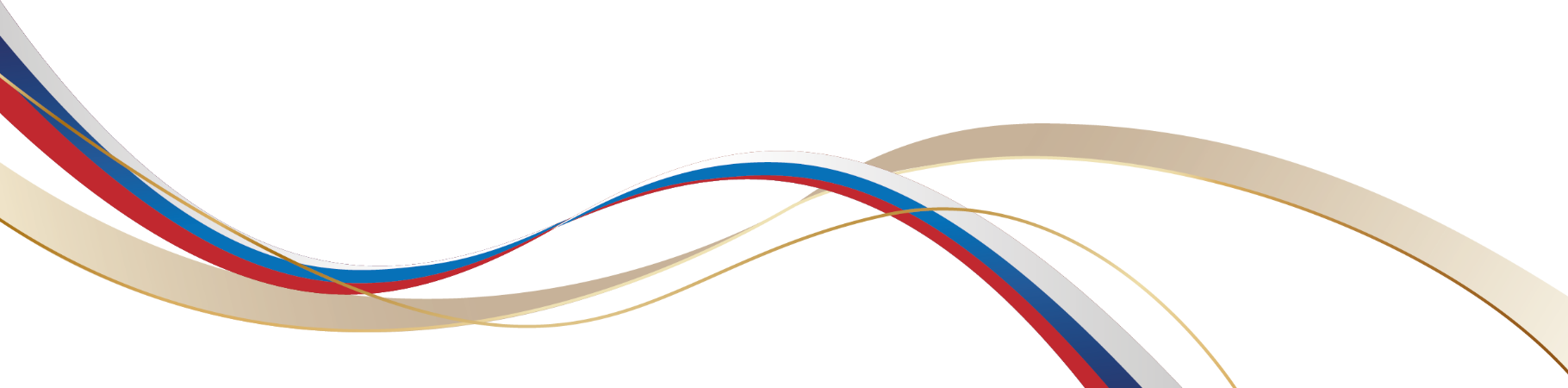 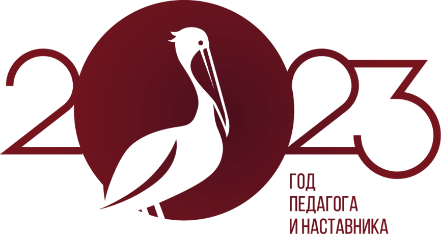 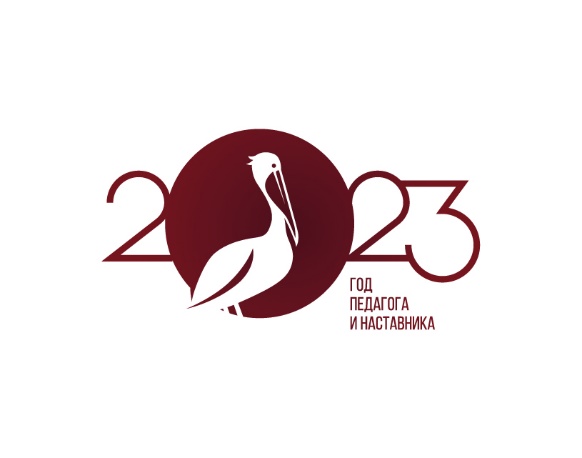 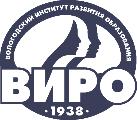 IV НАУЧНО-МЕТОДИЧЕСКАЯ ДЕКАДА «АКТУАЛЬНЫЕ ВОПРОСЫ НАУКИ И ПРАКТИКИ В ОБРАЗОВАТЕЛЬНОМ ПРОСТРАНСТВЕ РЕГИОНА»
Активная общественная жизньСплоченный коллектив
Сложившиеся традиции и устои
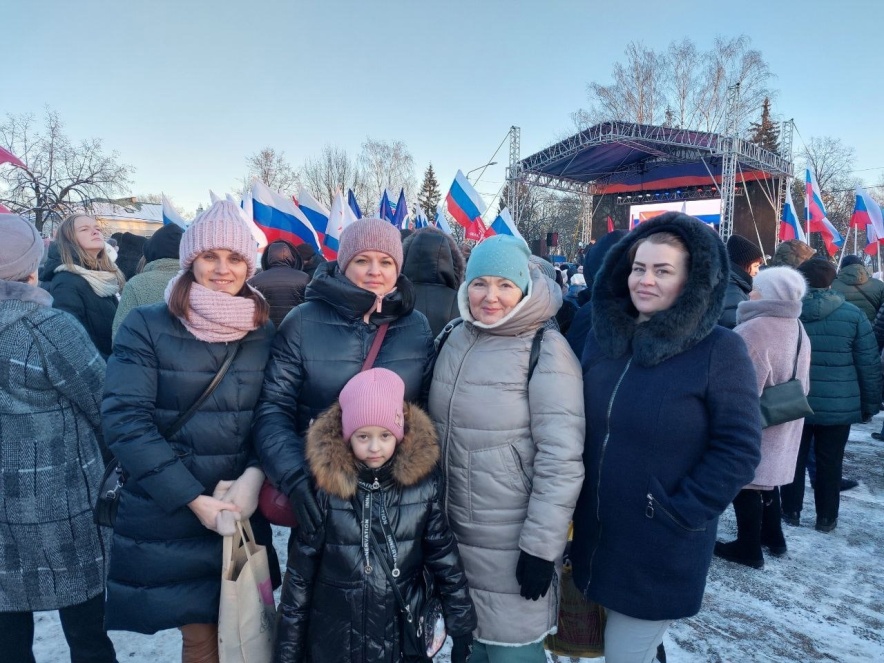 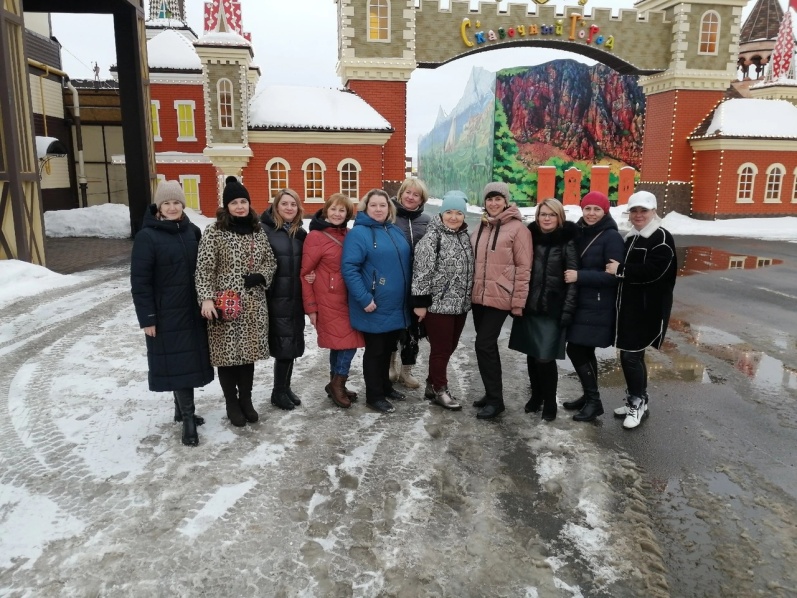 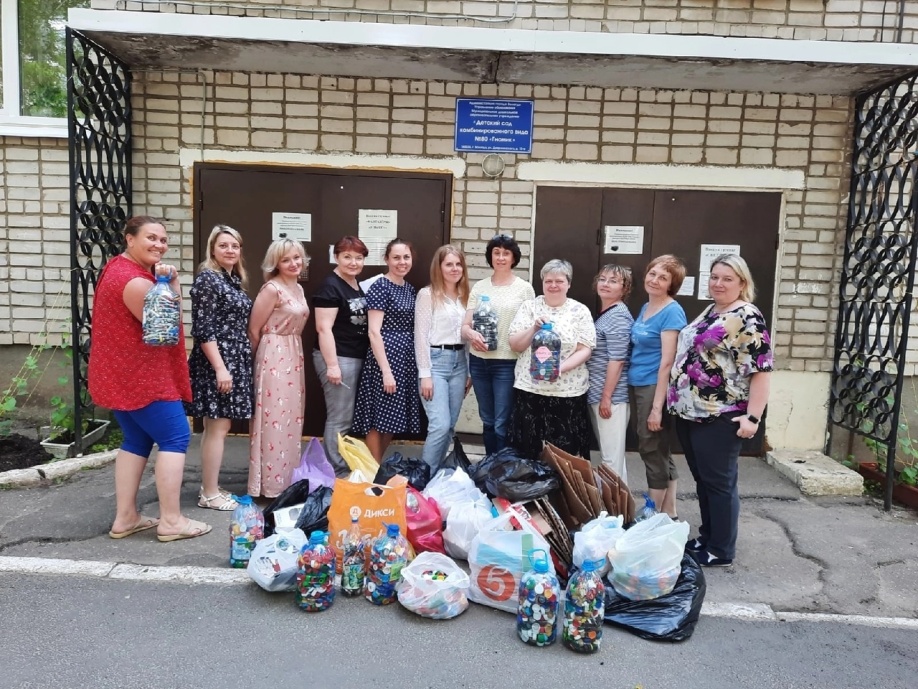 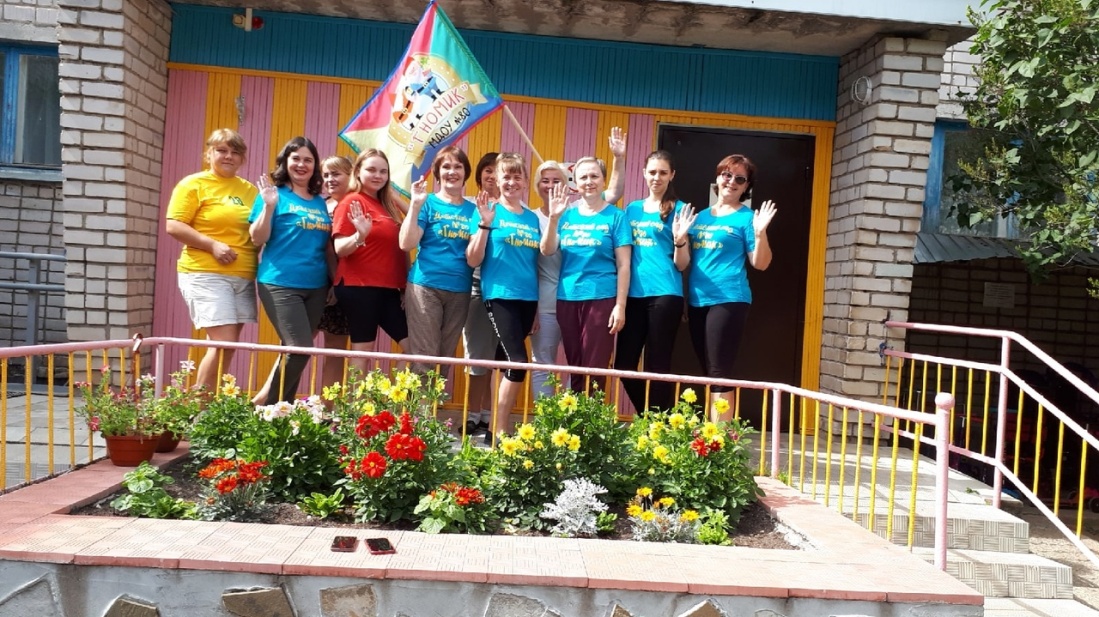 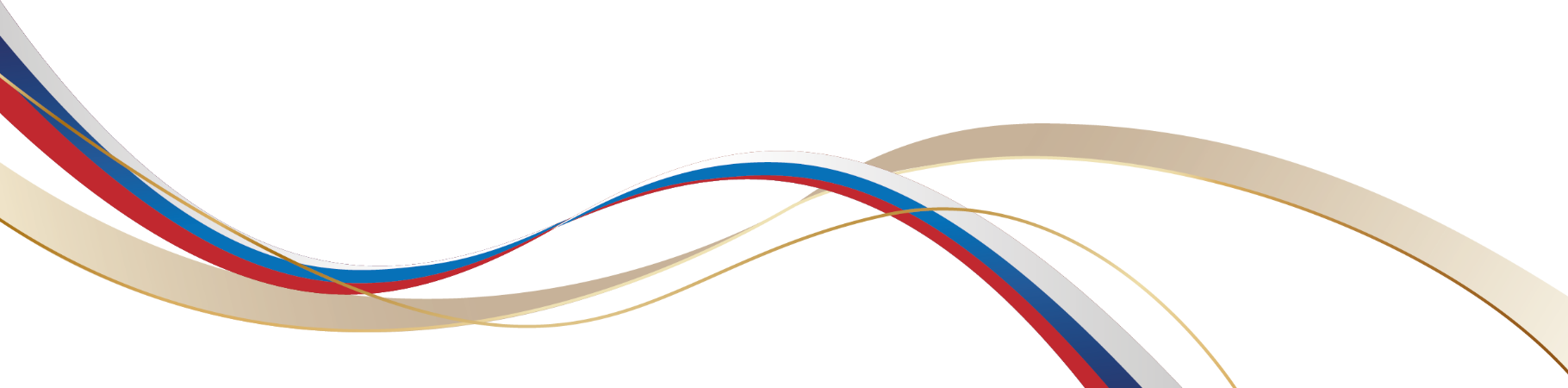 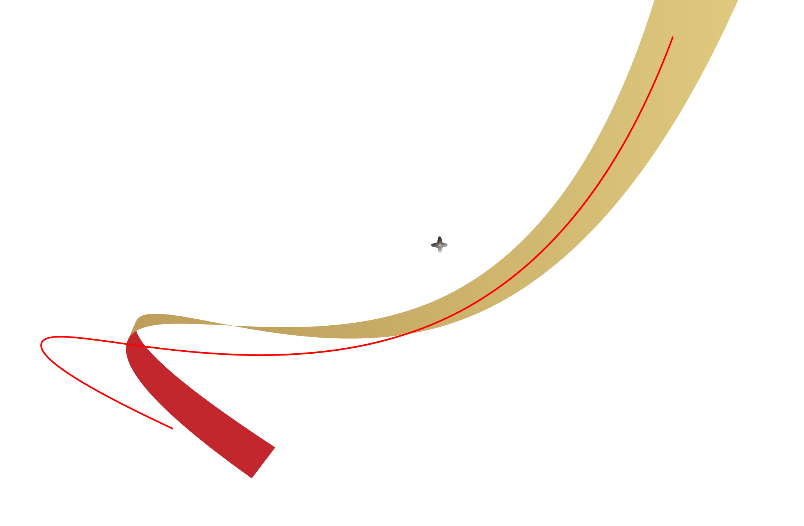 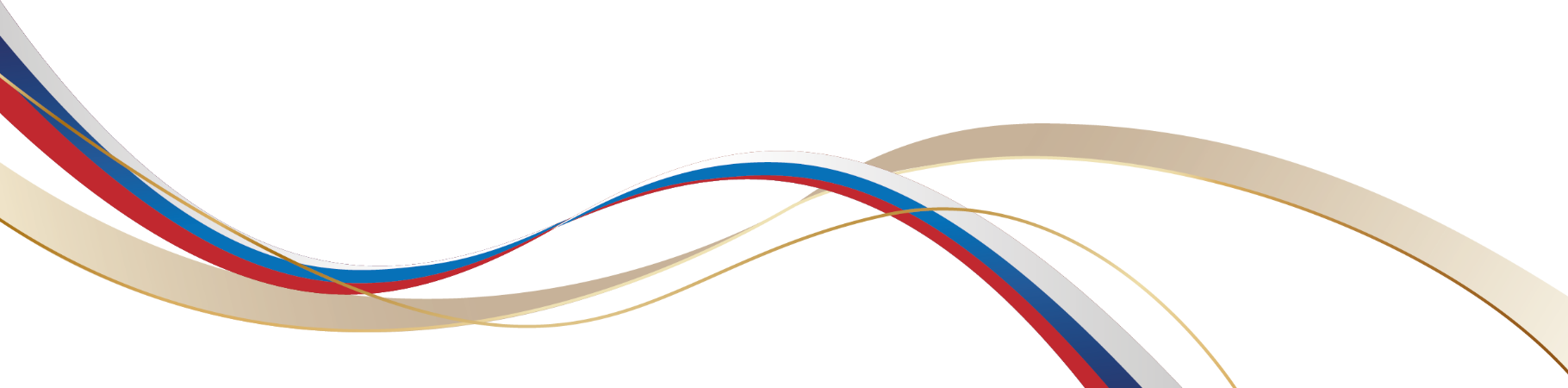 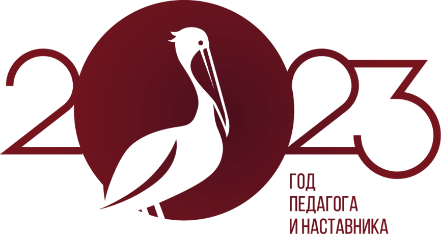 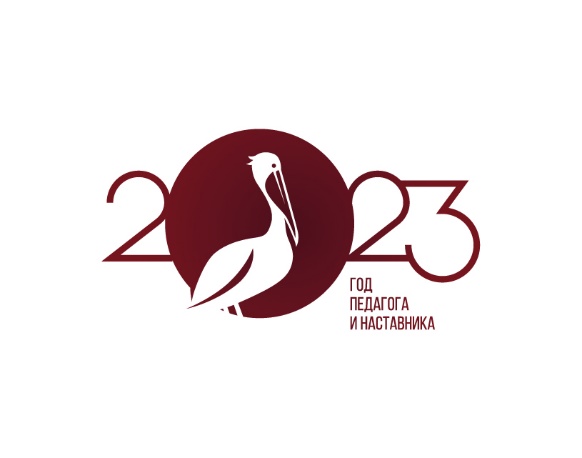 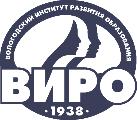 IV НАУЧНО-МЕТОДИЧЕСКАЯ ДЕКАДА «АКТУАЛЬНЫЕ ВОПРОСЫ НАУКИ И ПРАКТИКИ В ОБРАЗОВАТЕЛЬНОМ ПРОСТРАНСТВЕ РЕГИОНА»
Муниципальное дошкольное образовательное учреждение«Детский сад комбинированного вида №80 «Гномик»  Вологодская область, город Вологда, улица Дзержинского, дом 15аЭлектронная почта:dou80@vologda-city.ru  тел.: (8172) 73-18-27, (8172) 73-95-88.
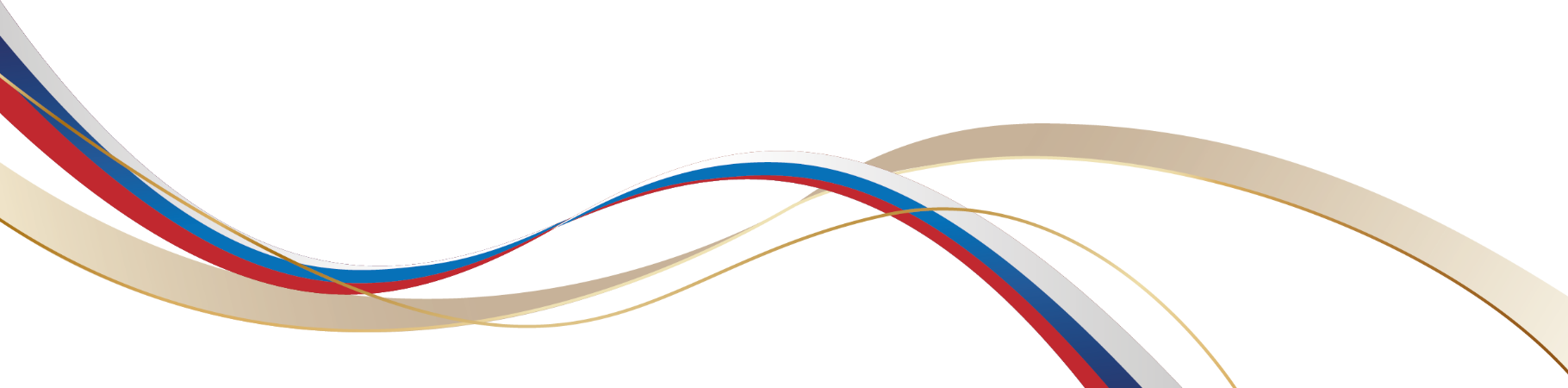 Официальный сайт: http://d10148.edu35.ru
Официальное сообщество в ВК https://vk.com/public178278007
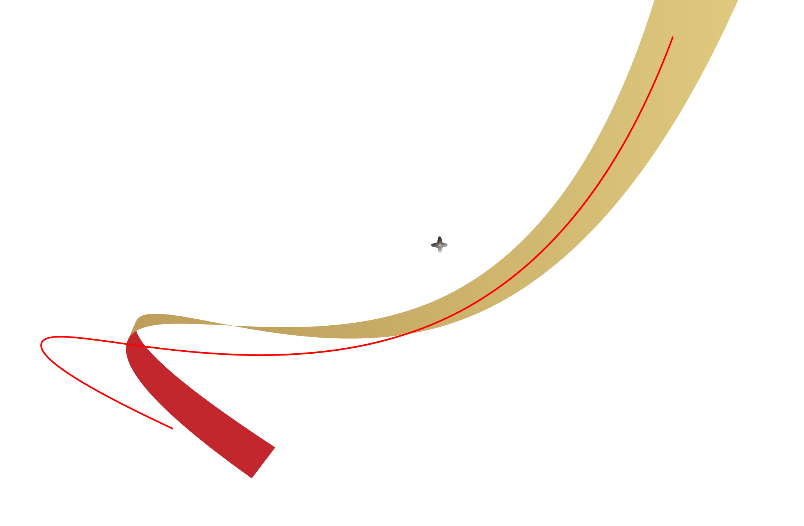 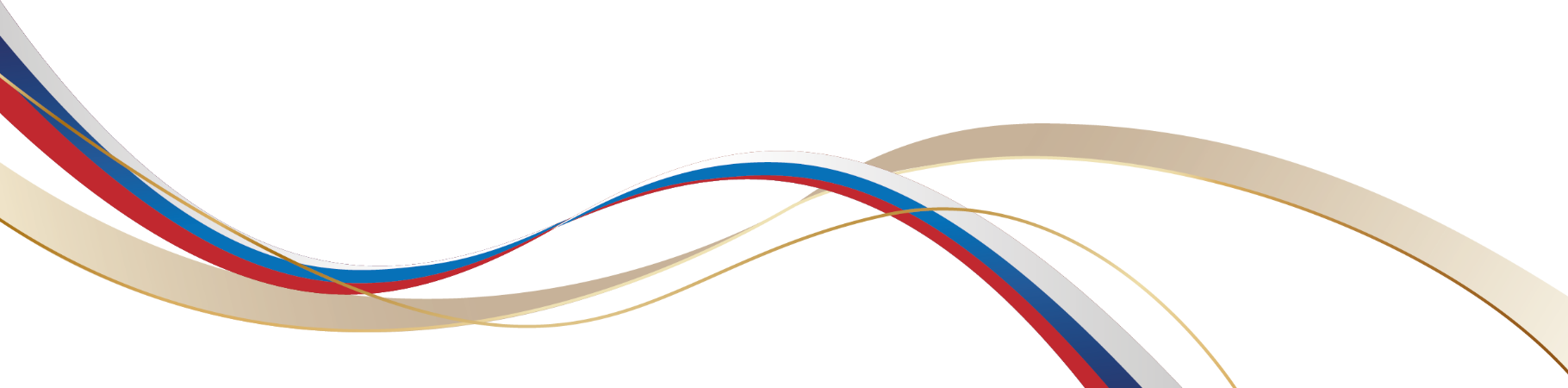